Волонтёрский отряд«Мы вместе»
МБОУ «РСШ №2»
Всероссийская акция «Мы этой памяти верны»
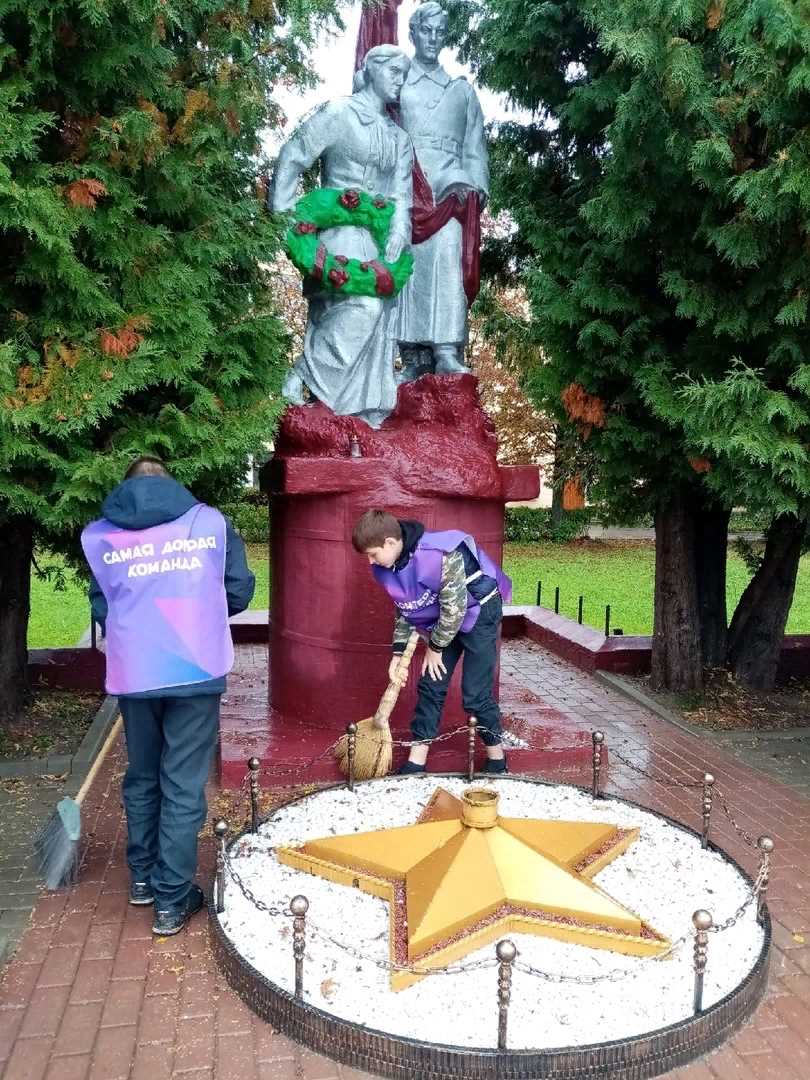 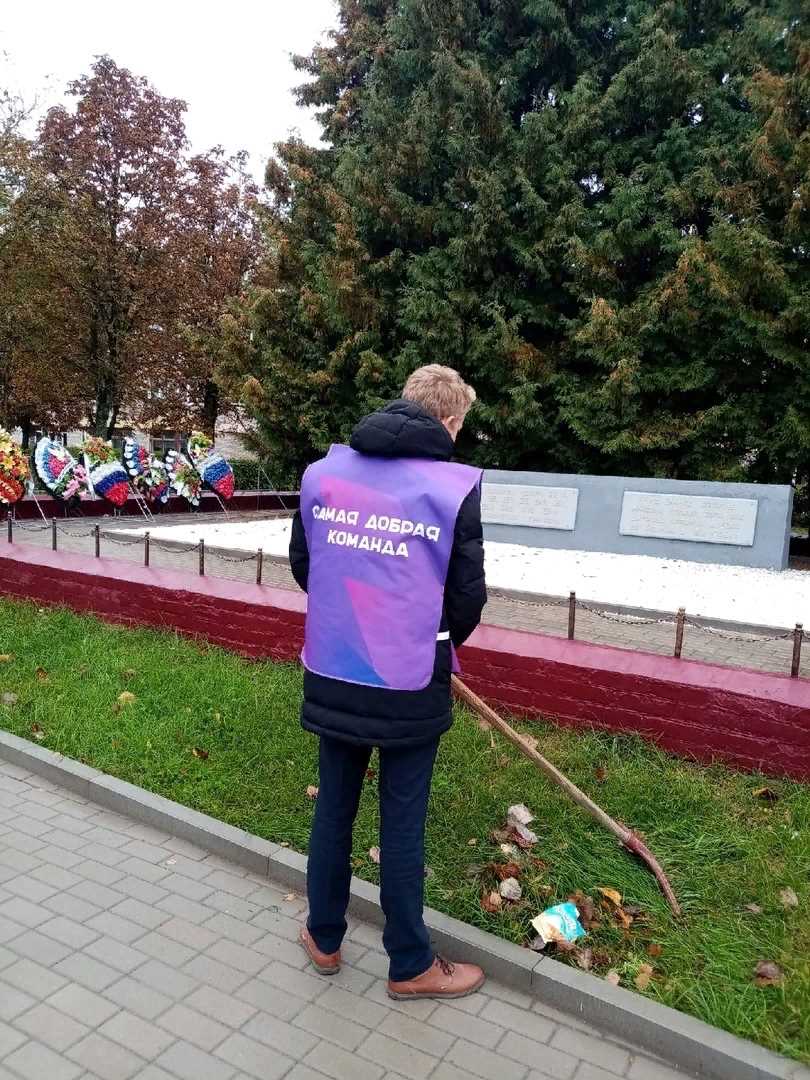 Экологическая акция "Чистый берег".
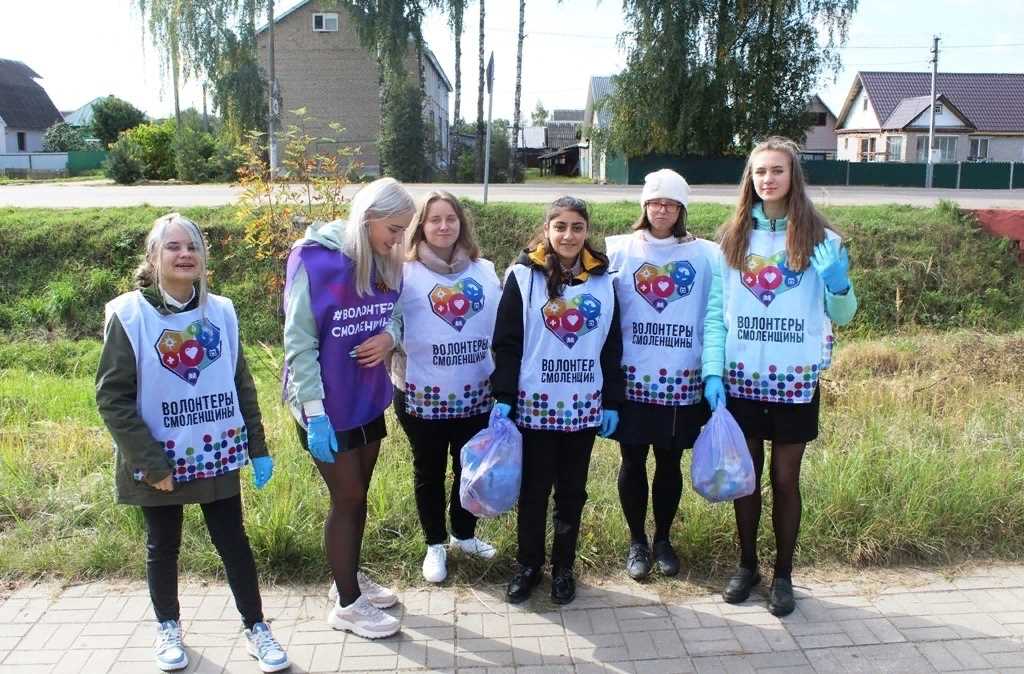 Экологическая акция "Чистый берег".
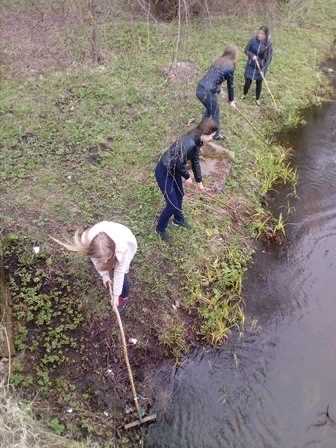 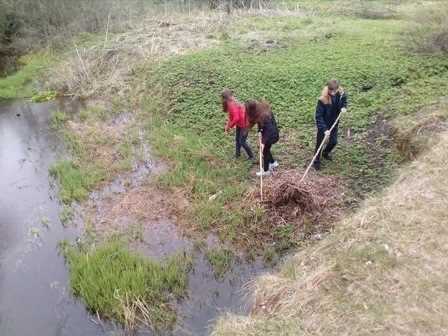 Акция "С родителями по безопасной дороге"
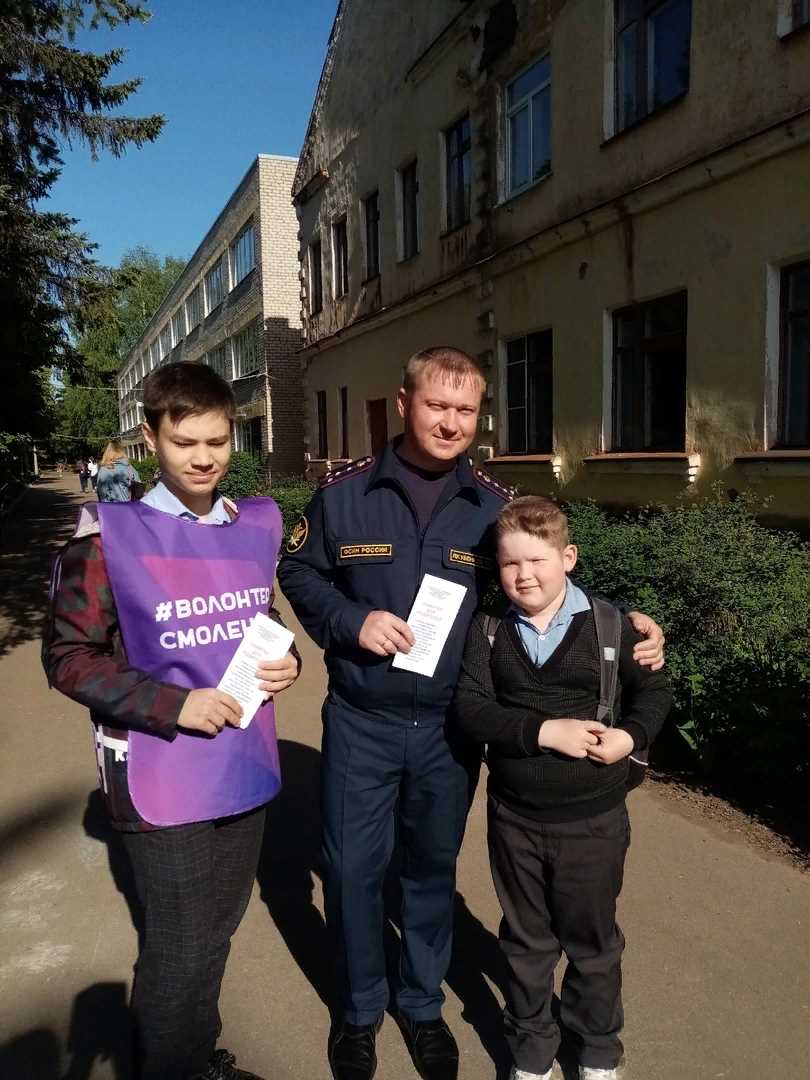 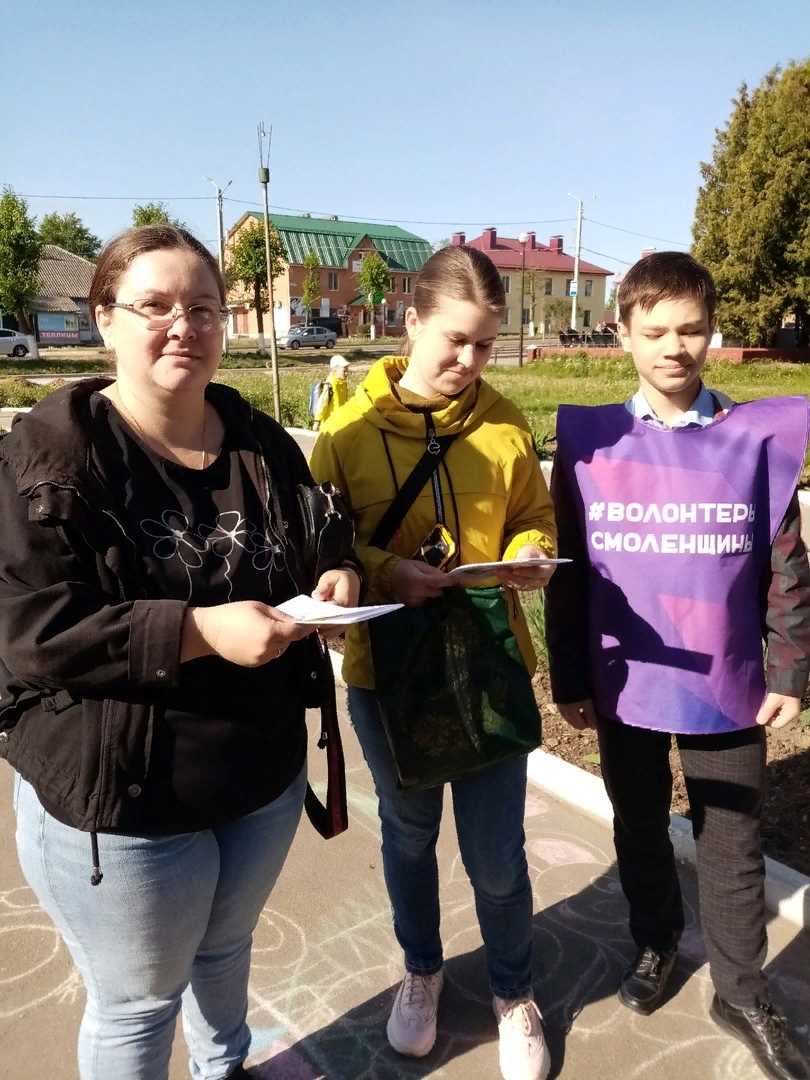 Акция «Георгиевская лента»
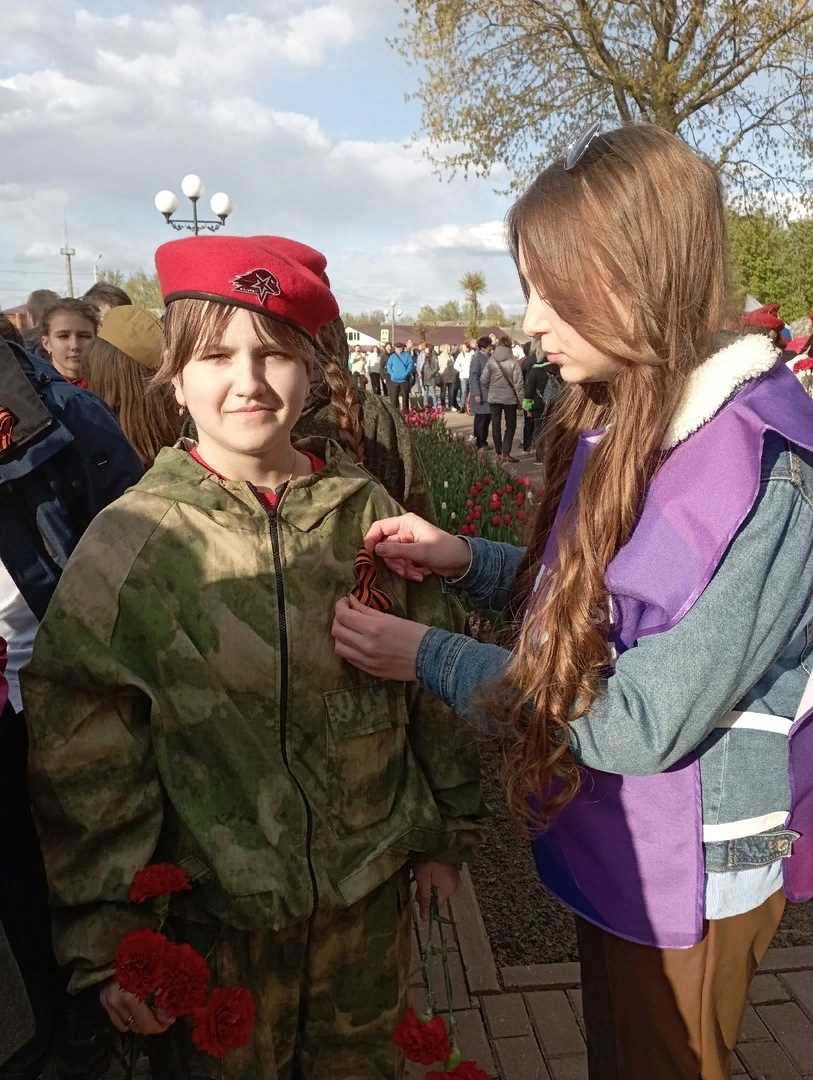 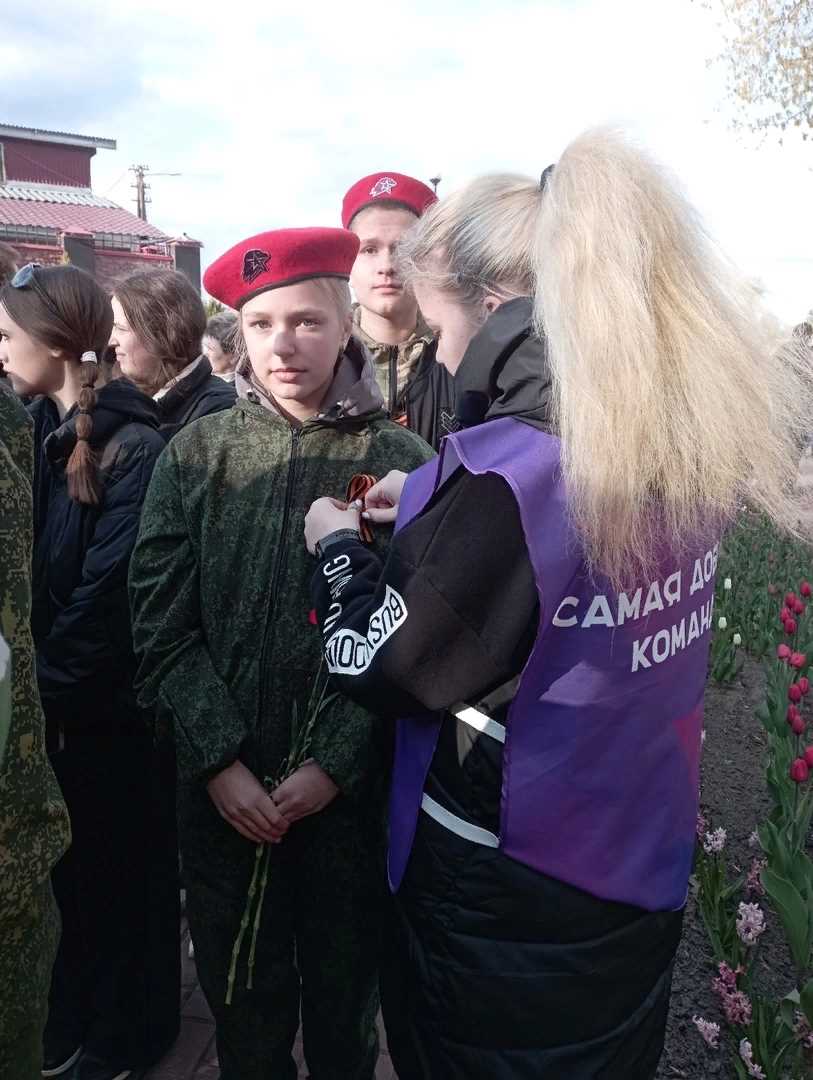 Благотворительная акция "Большая помощь маленькому другу"
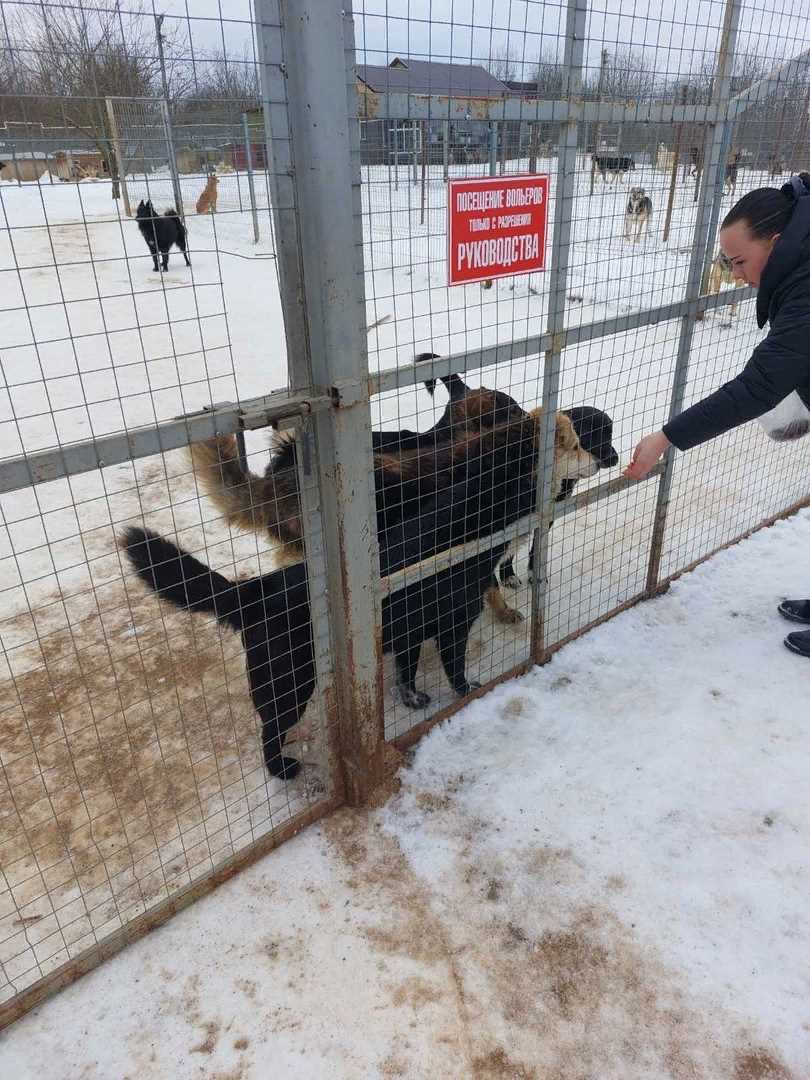 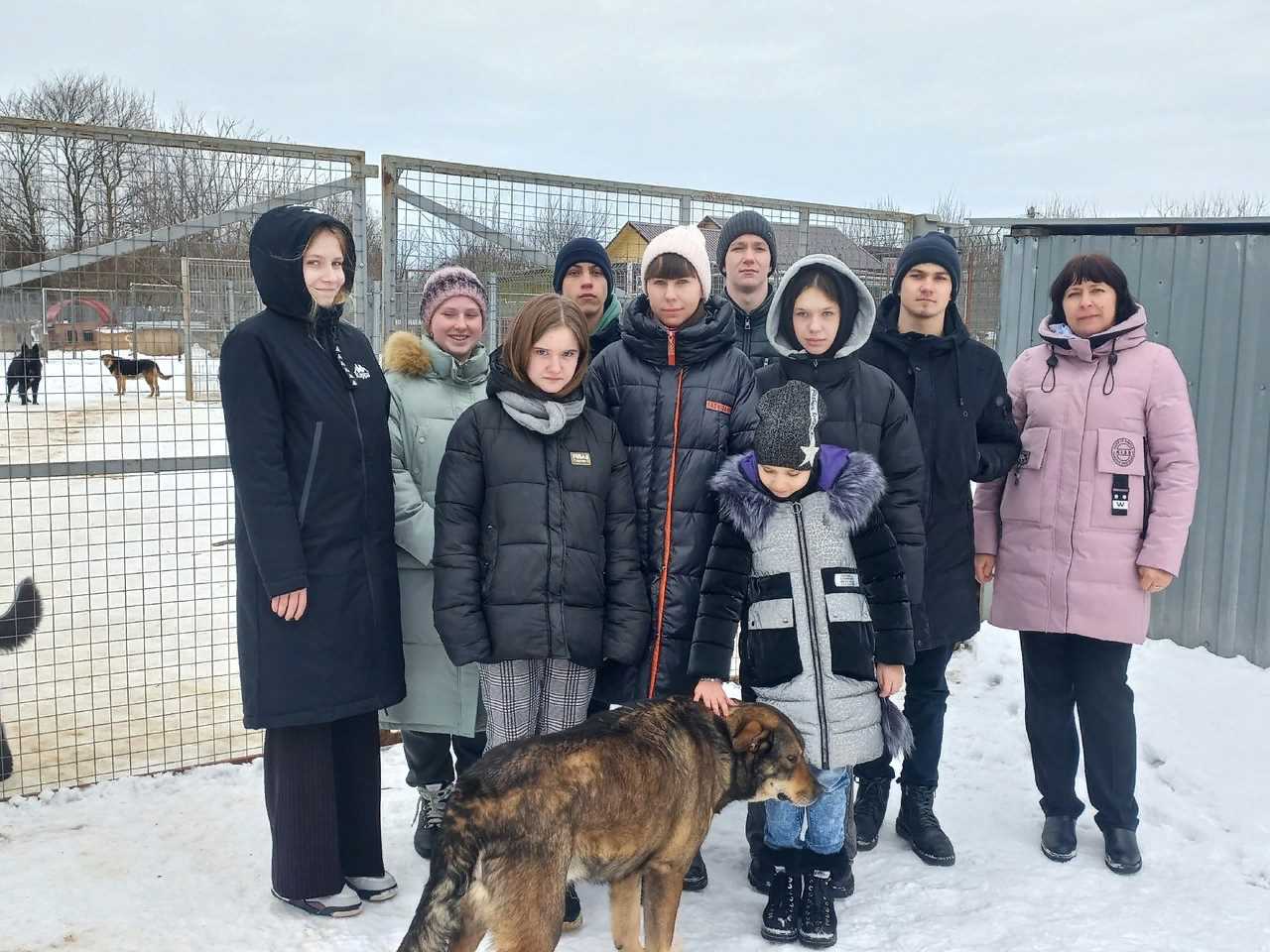 Информационно-профилактическая акция «Красная ленточка».
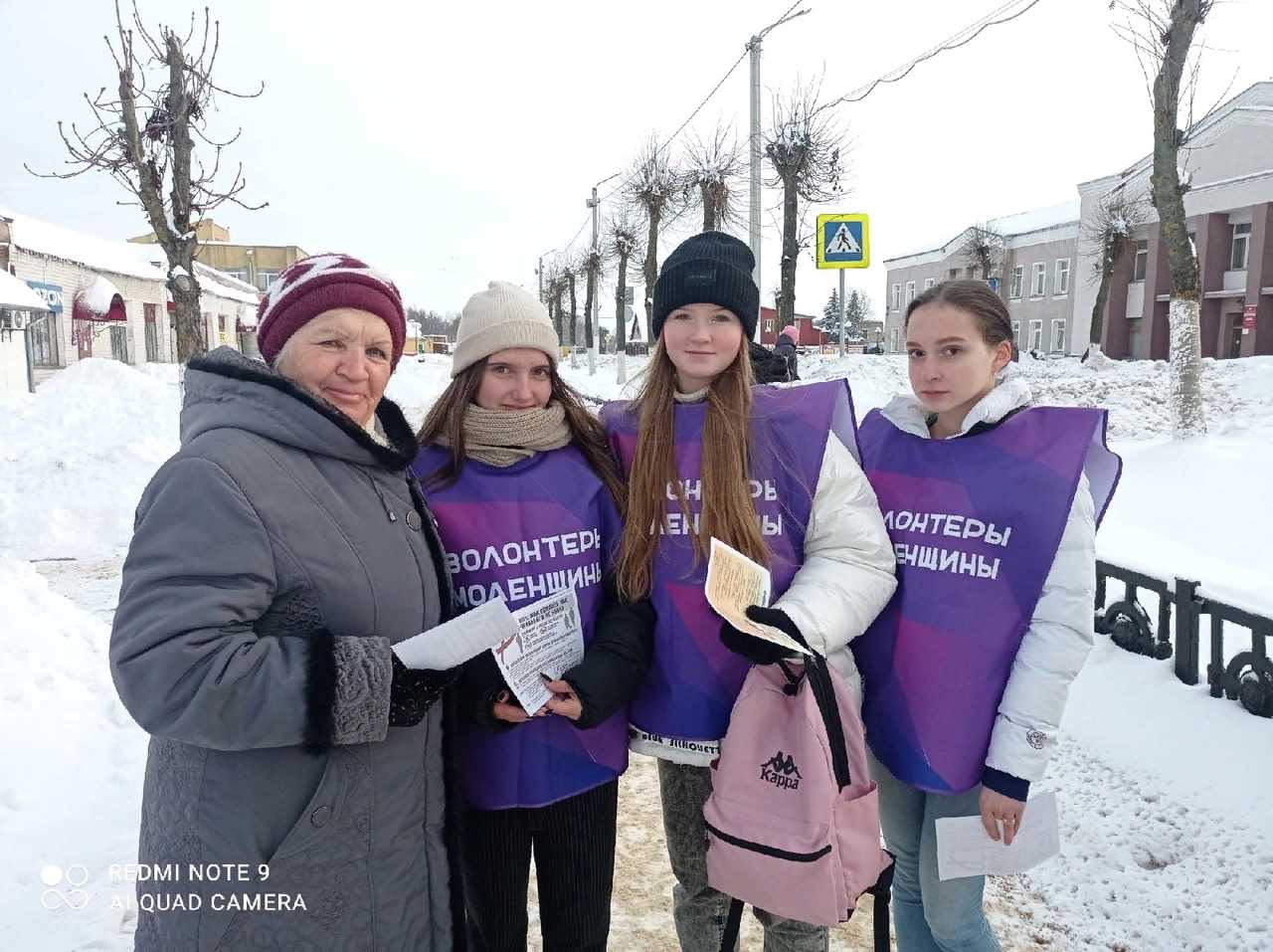 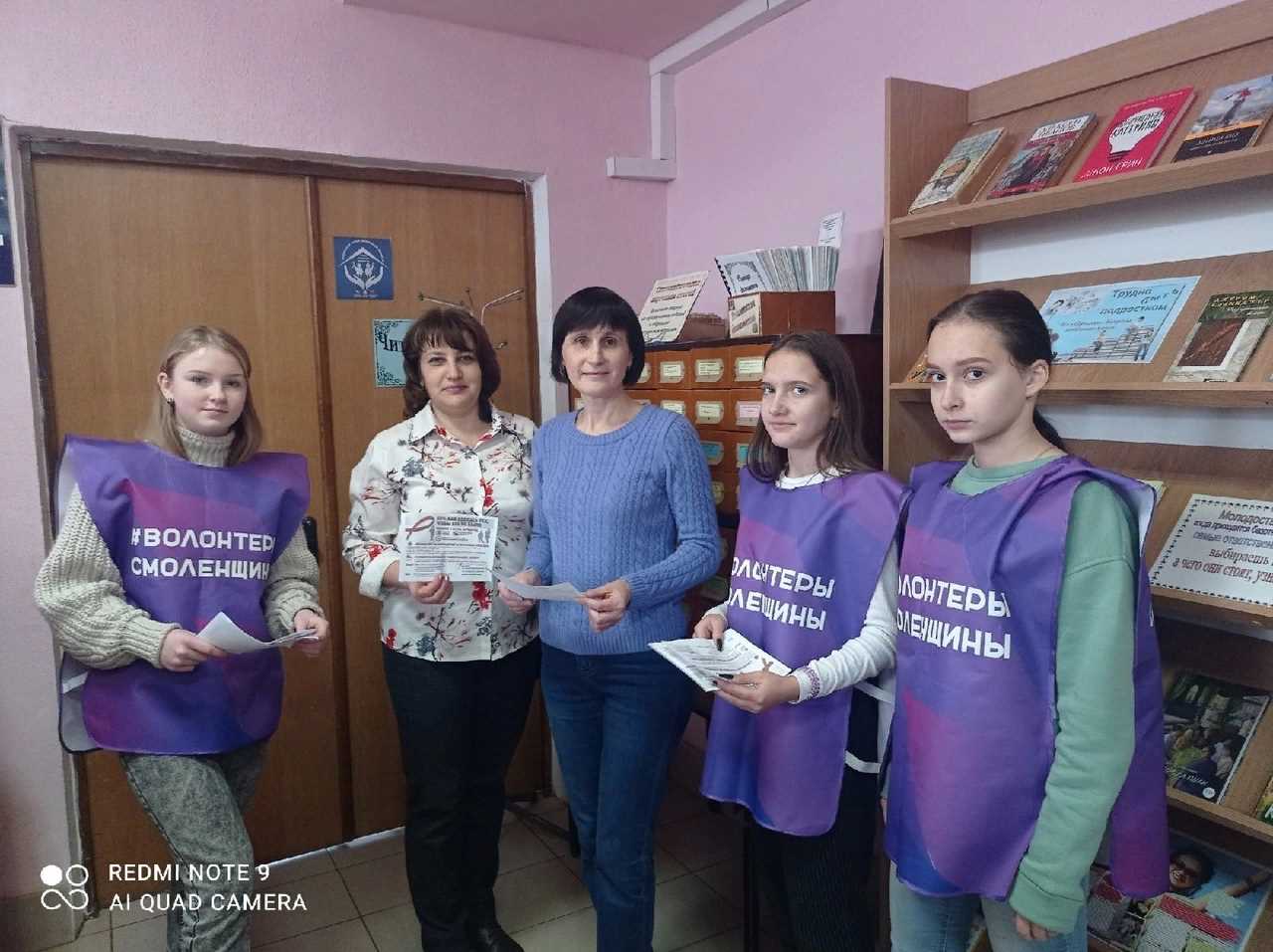 Акция в поддержку военнослужащих РФ #МЫВМЕСТЕ
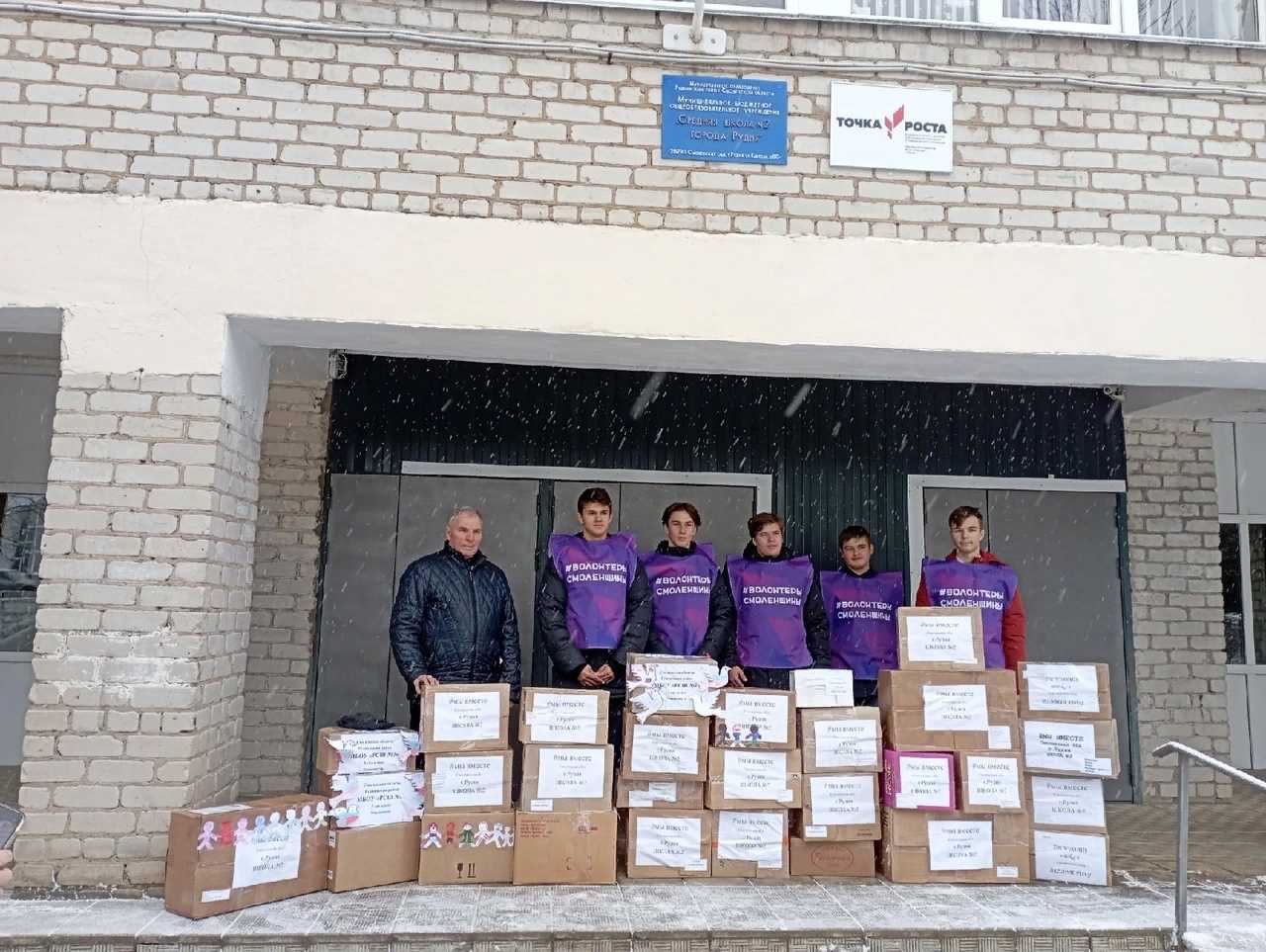 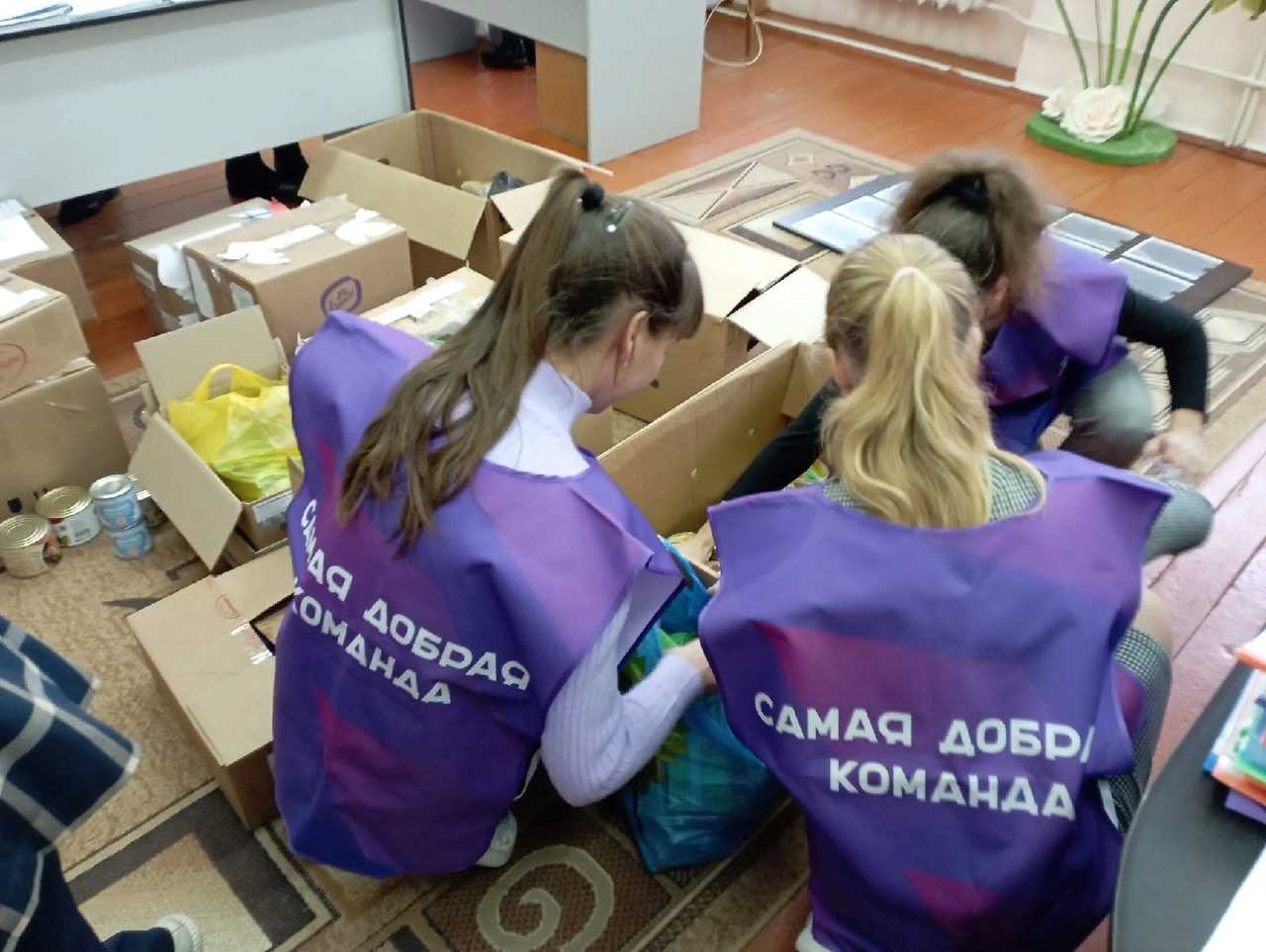 Добровольческая акция по благоустройству памятных мест и воинских захоронений «Память»
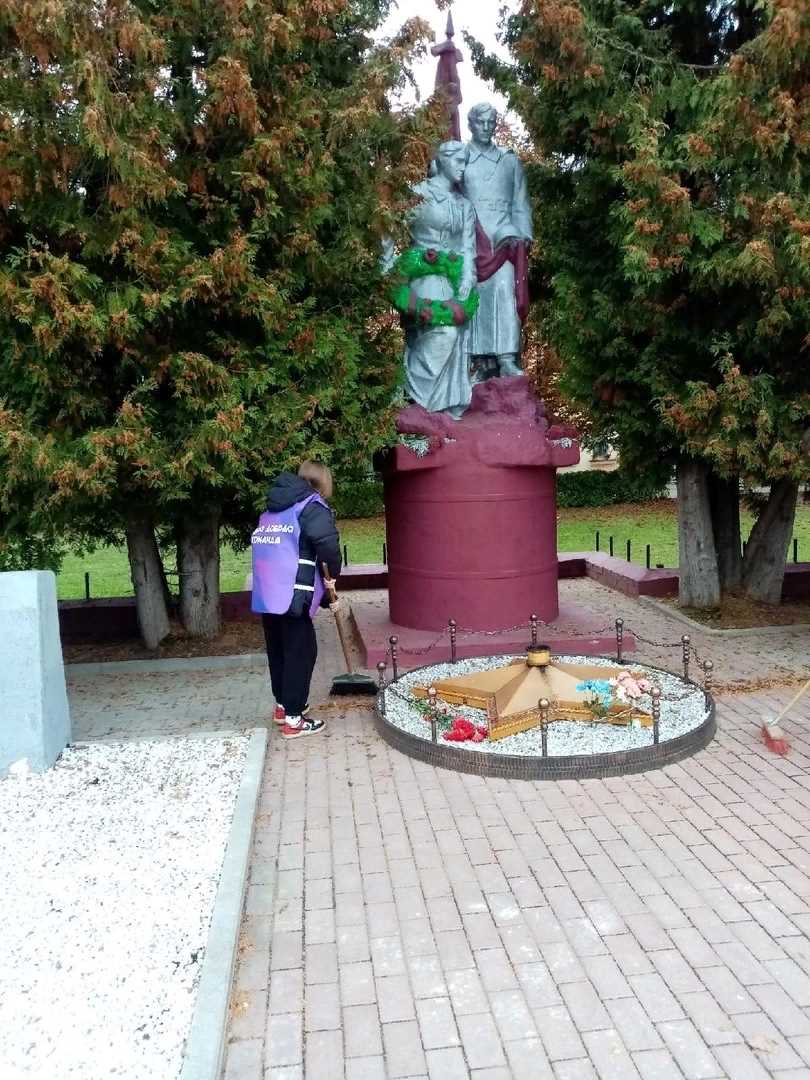 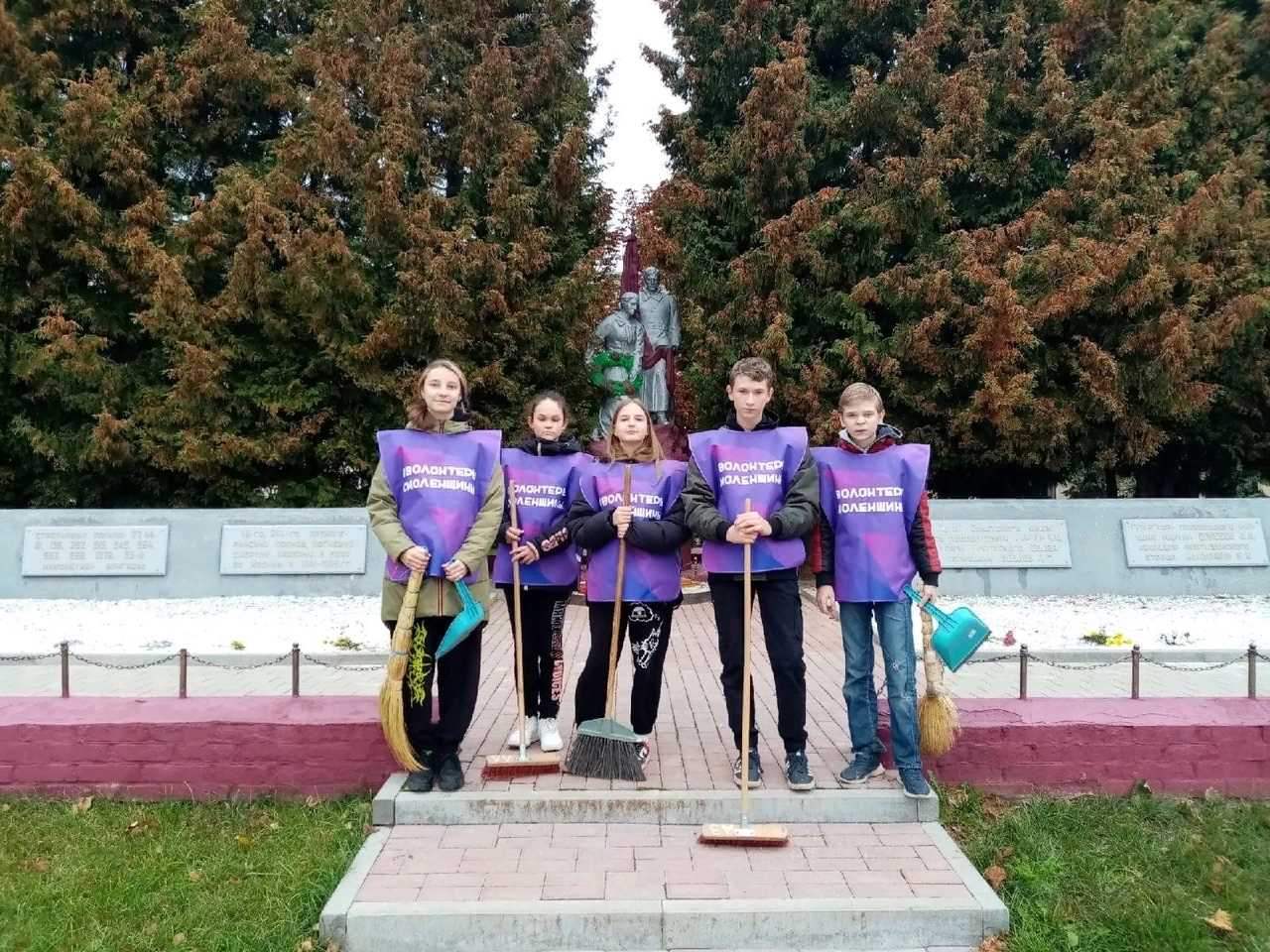 Акция «Письмо водителю».
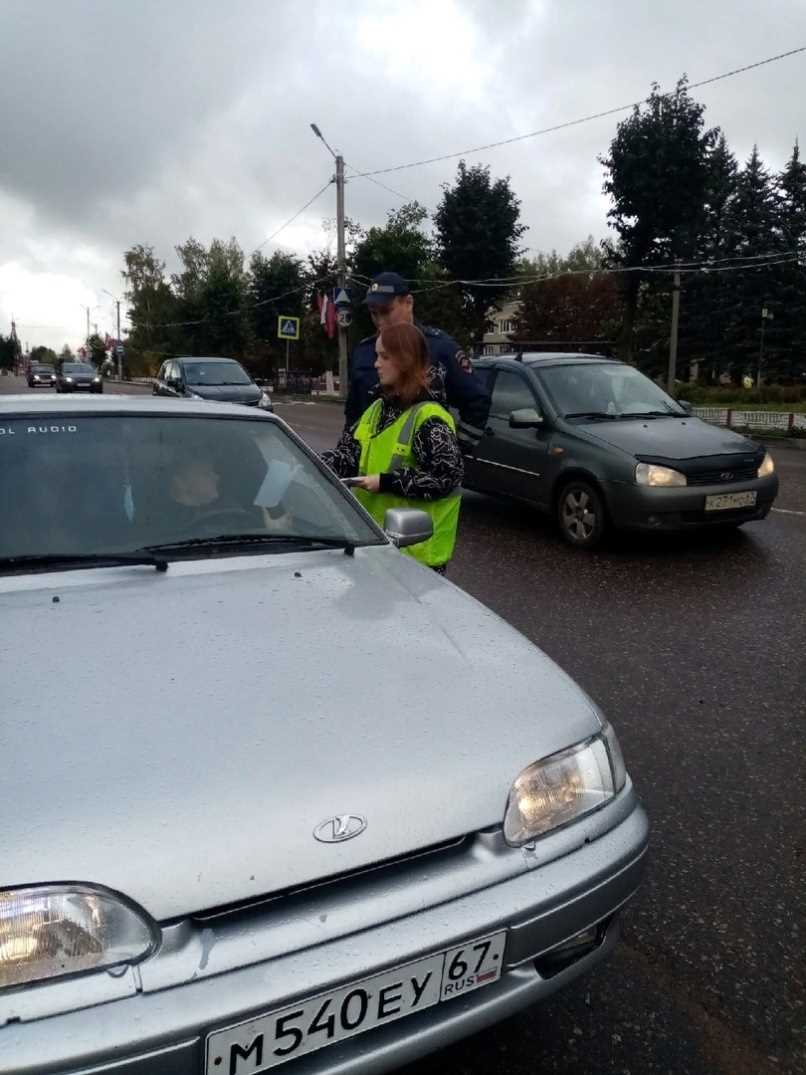 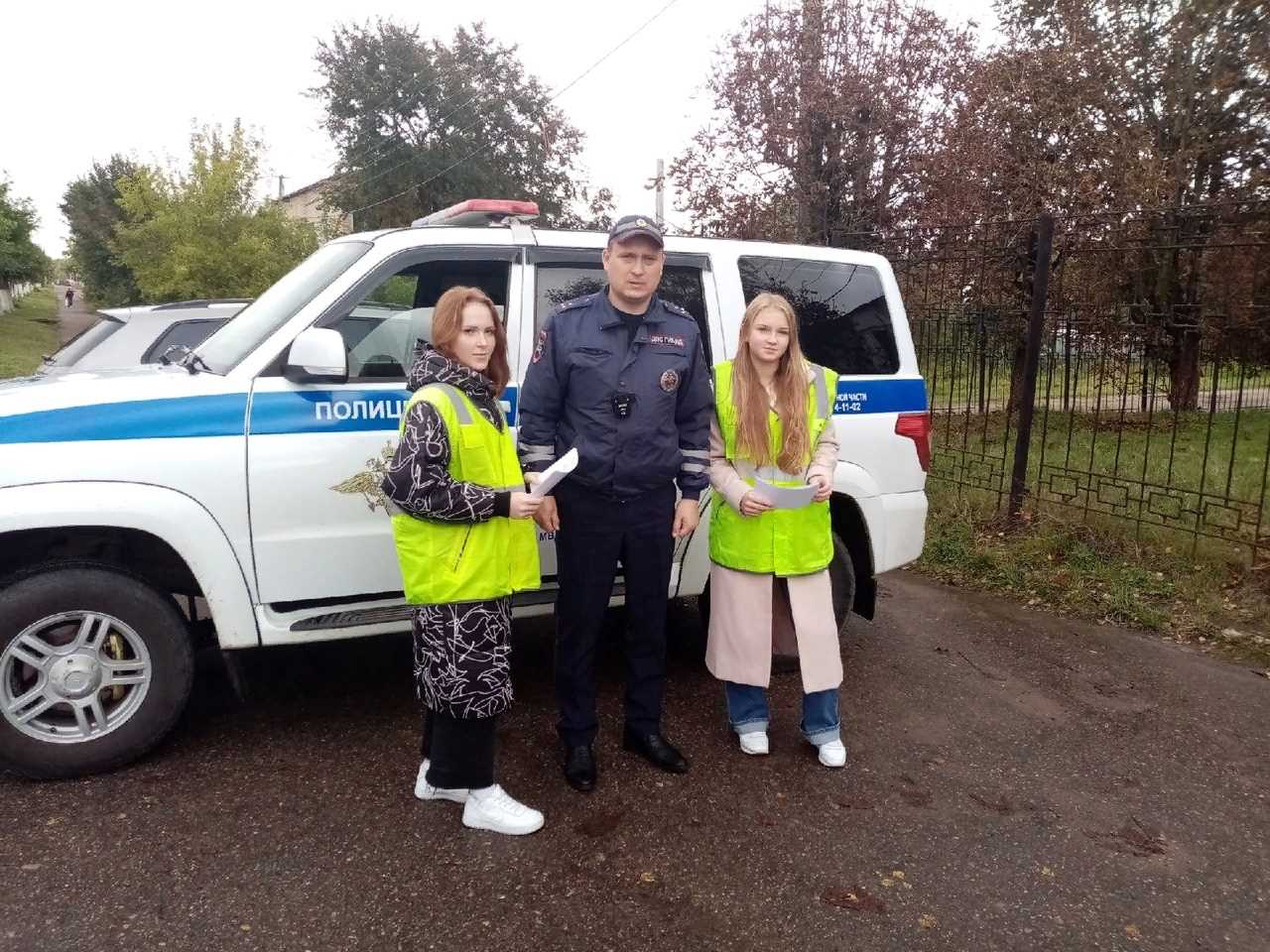 Всероссийская акция "Капля жизни"
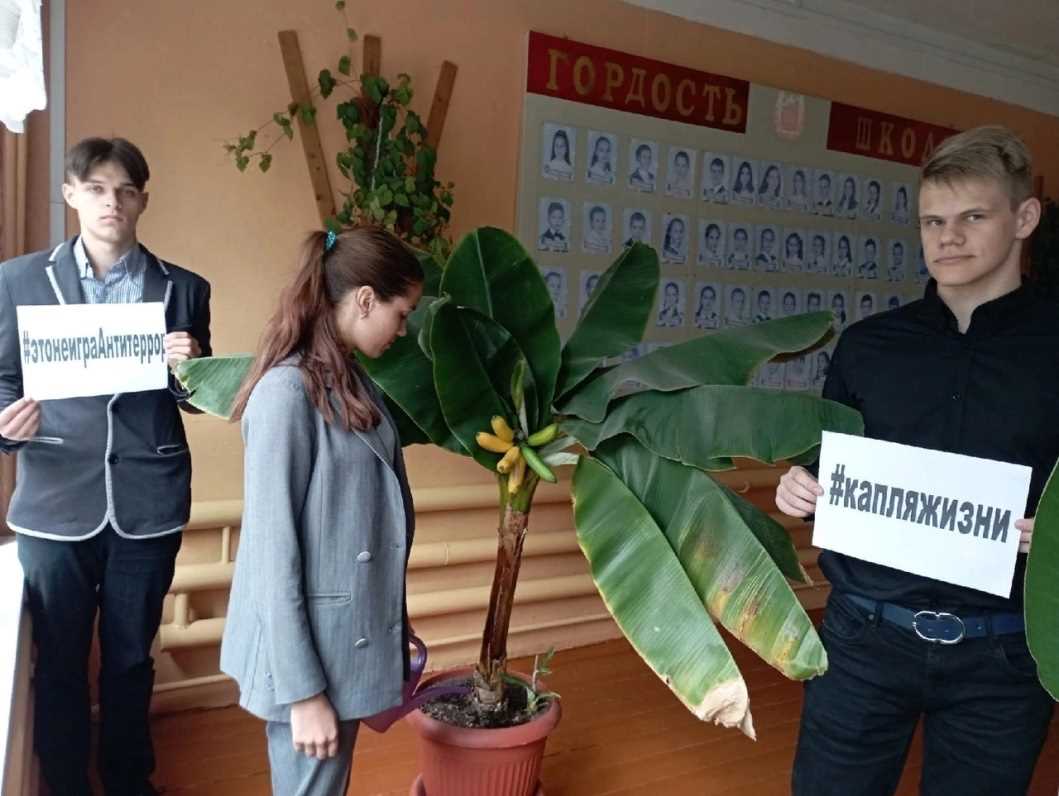 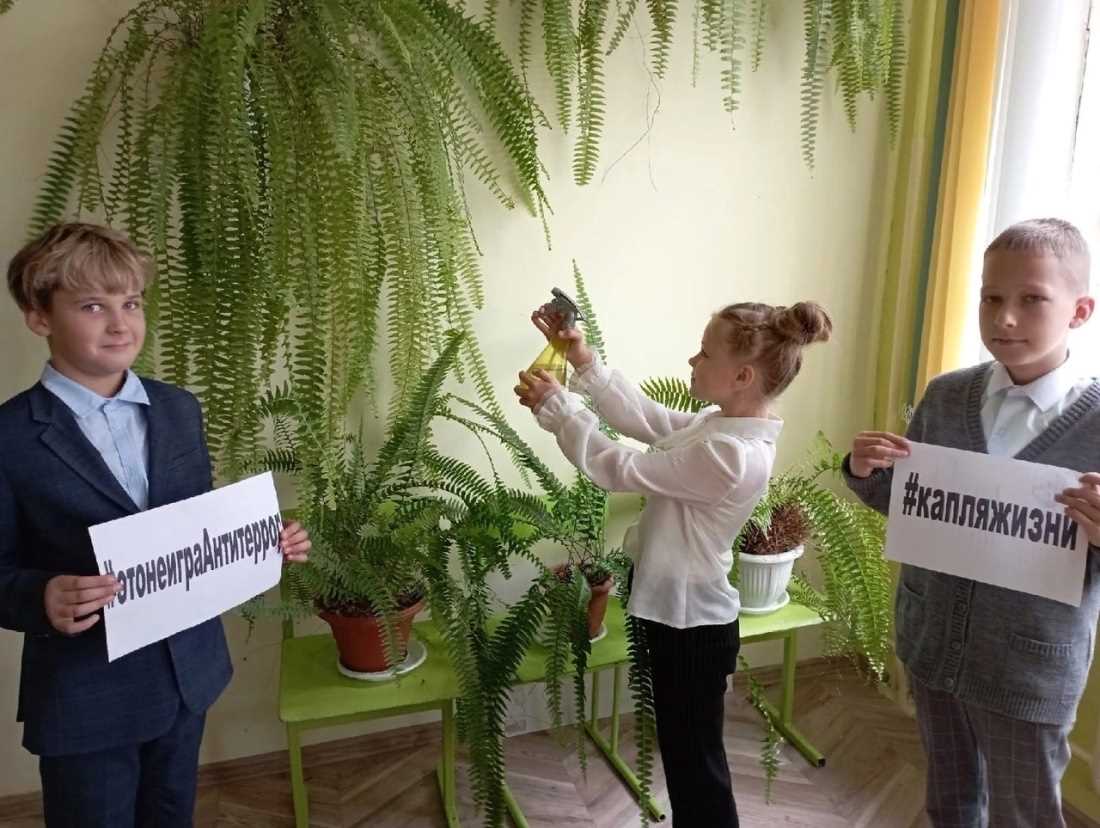 День добровольца (волонтёра)
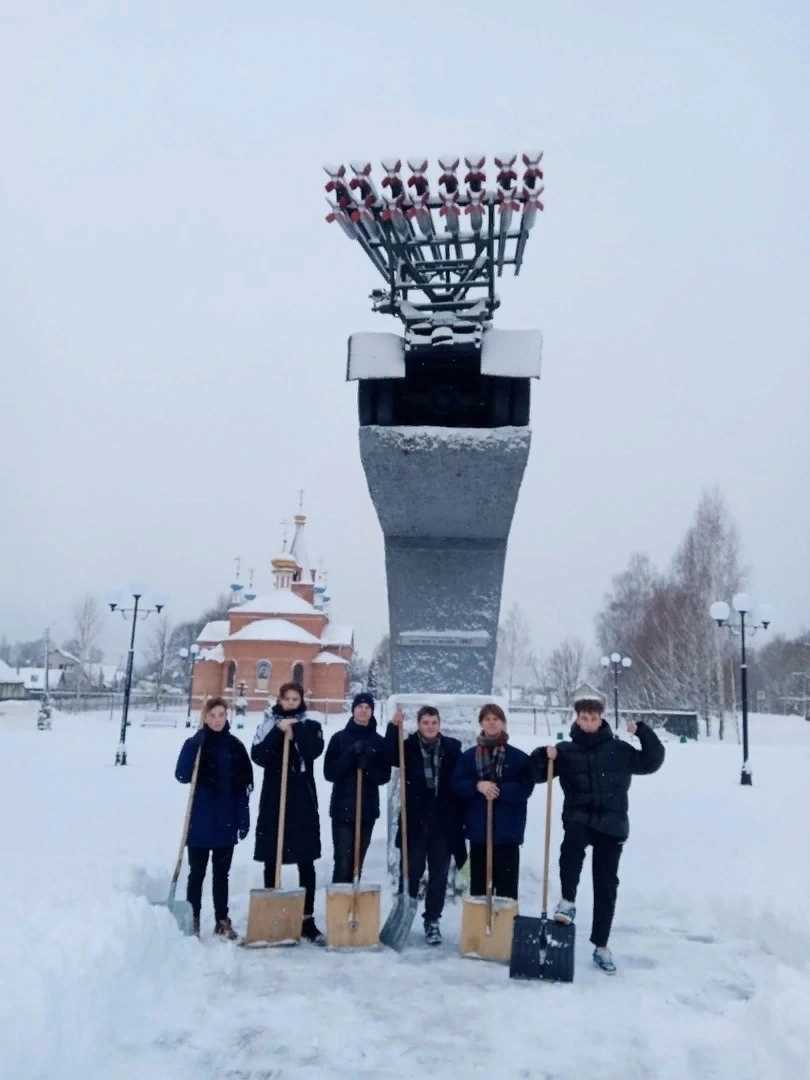 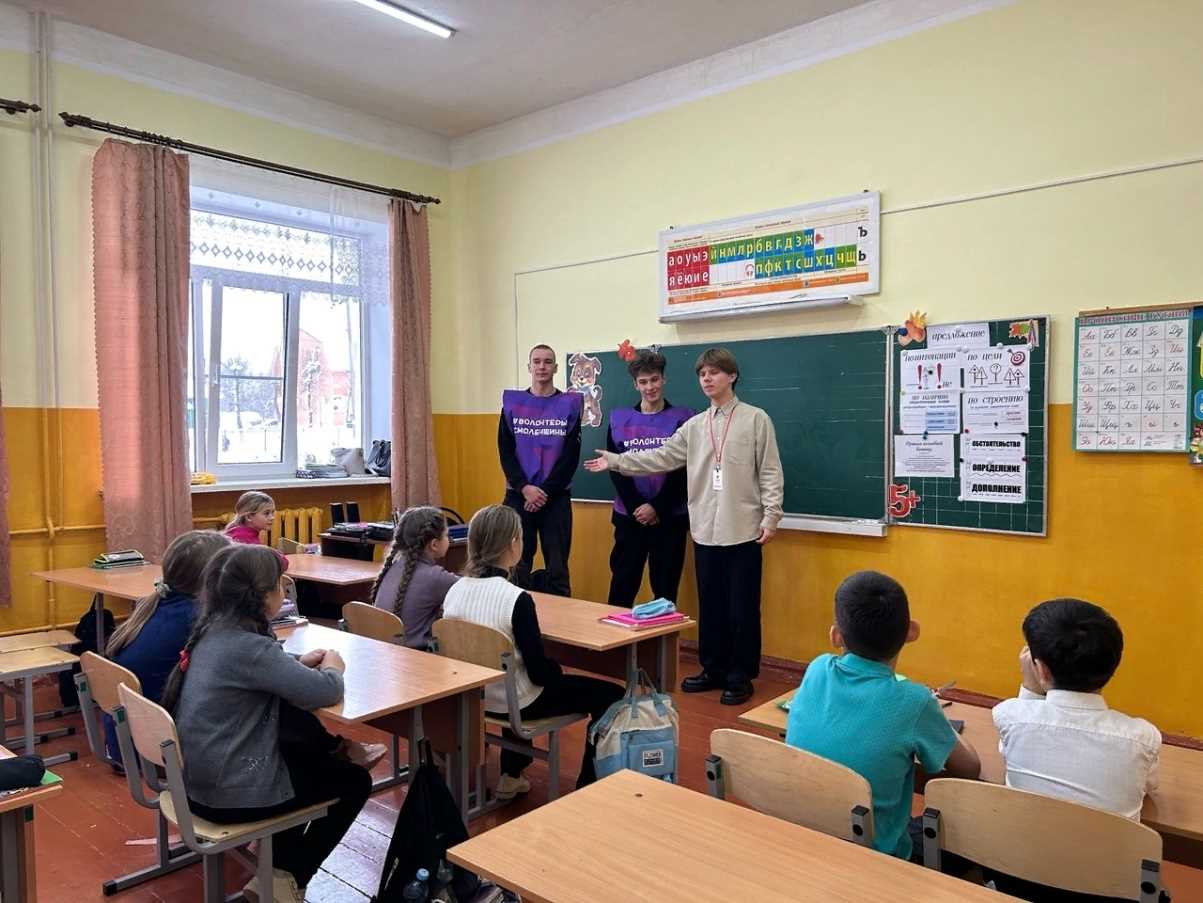 Акция "Внимание - дети!"
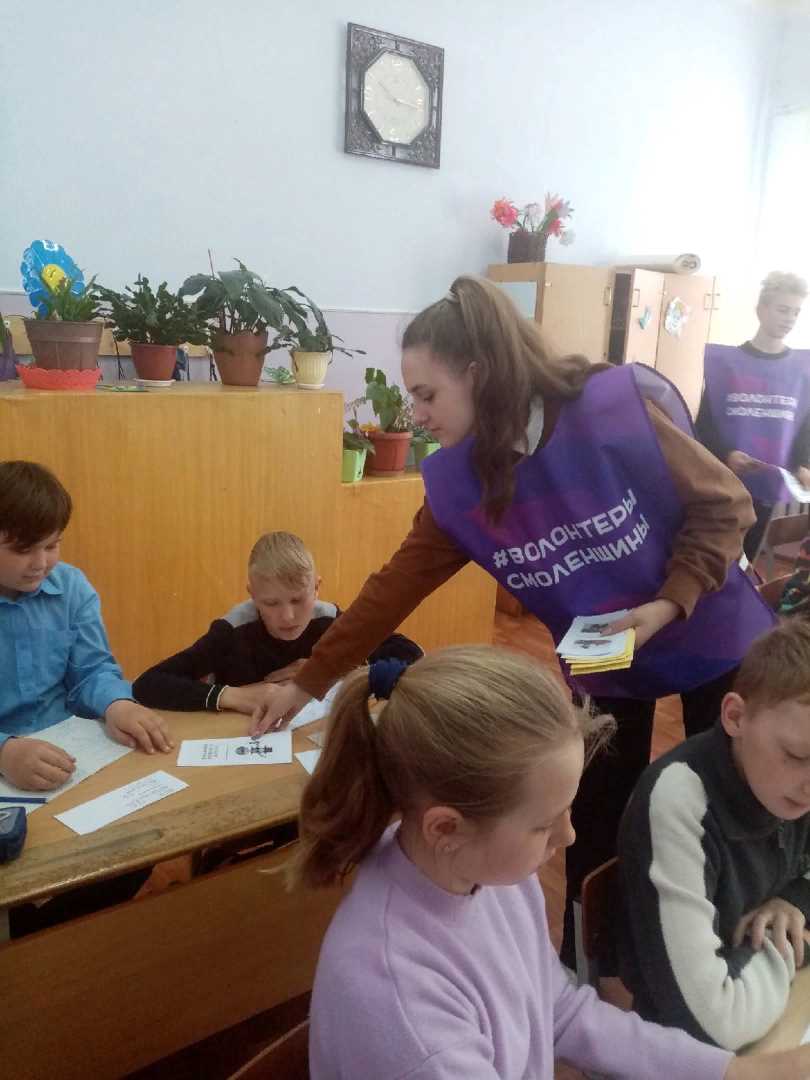 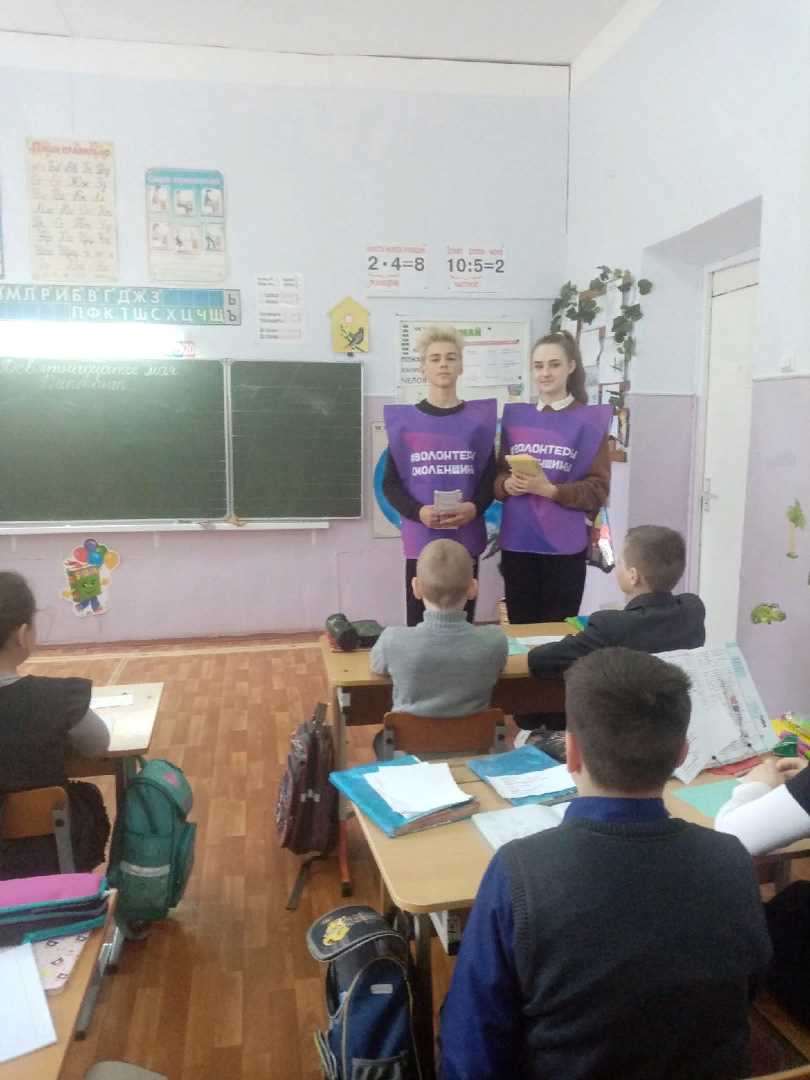 Мероприятие в честь дня рождения Героя Советского Союза Михаила Алексеевича Егорова.
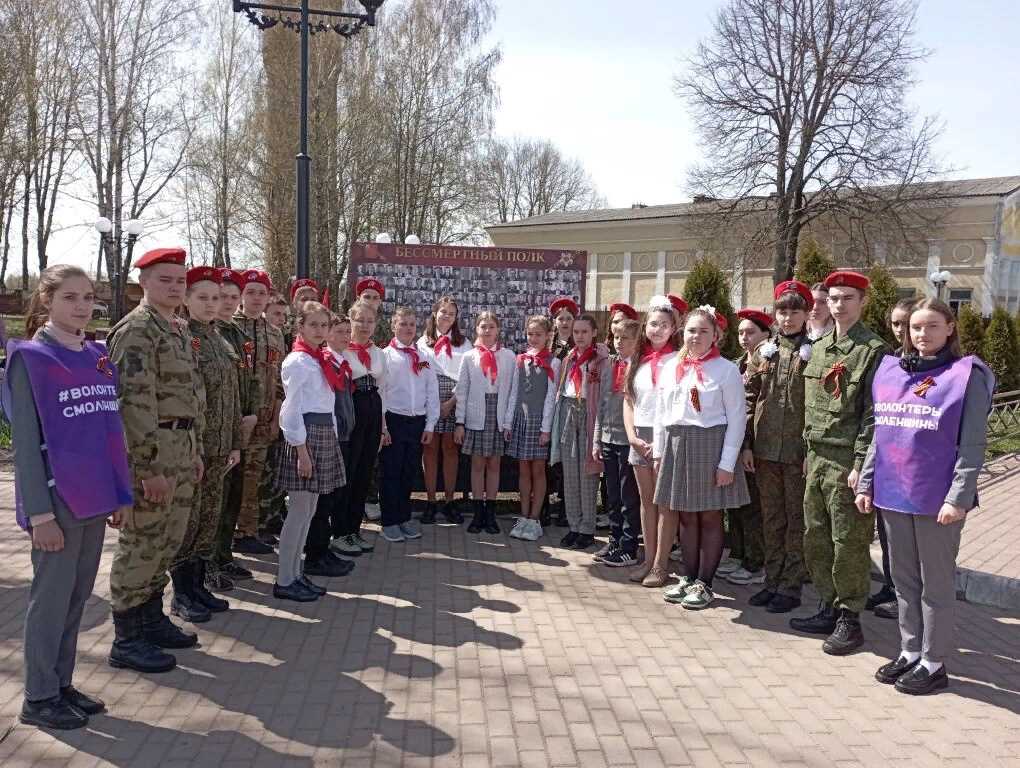 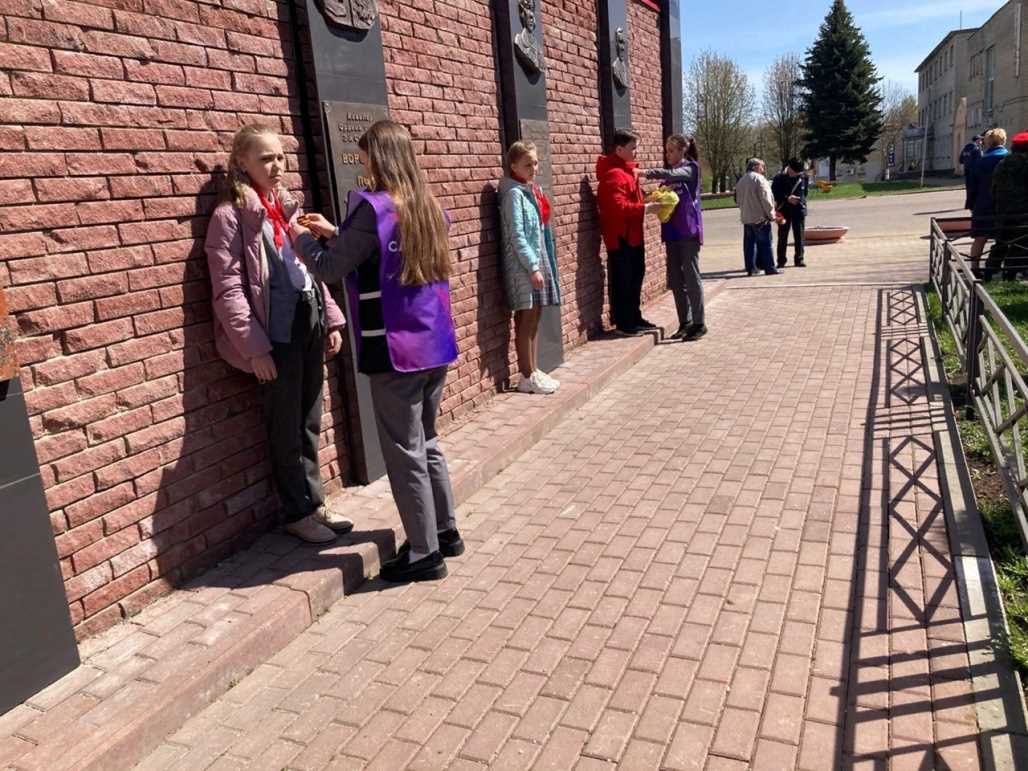 Всероссийская акция «Сад памяти»
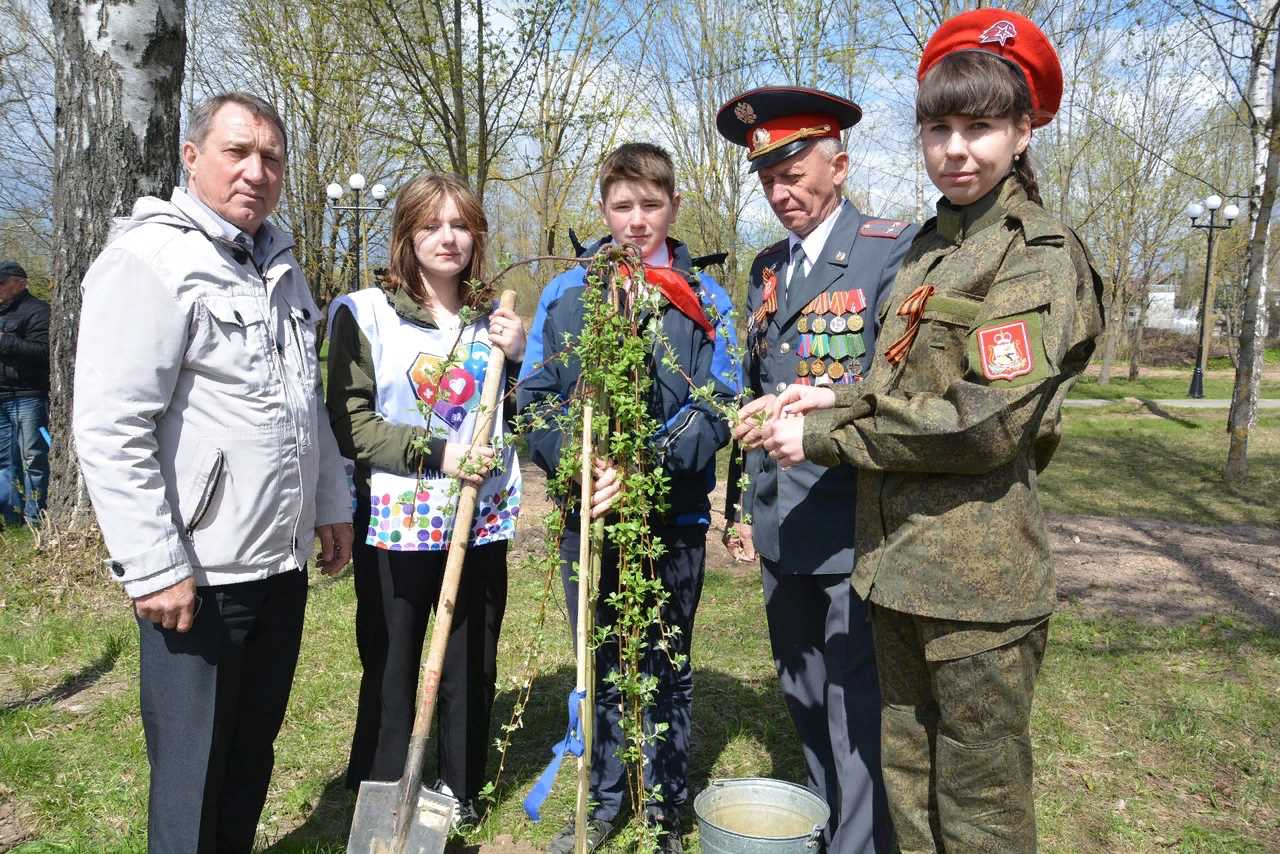 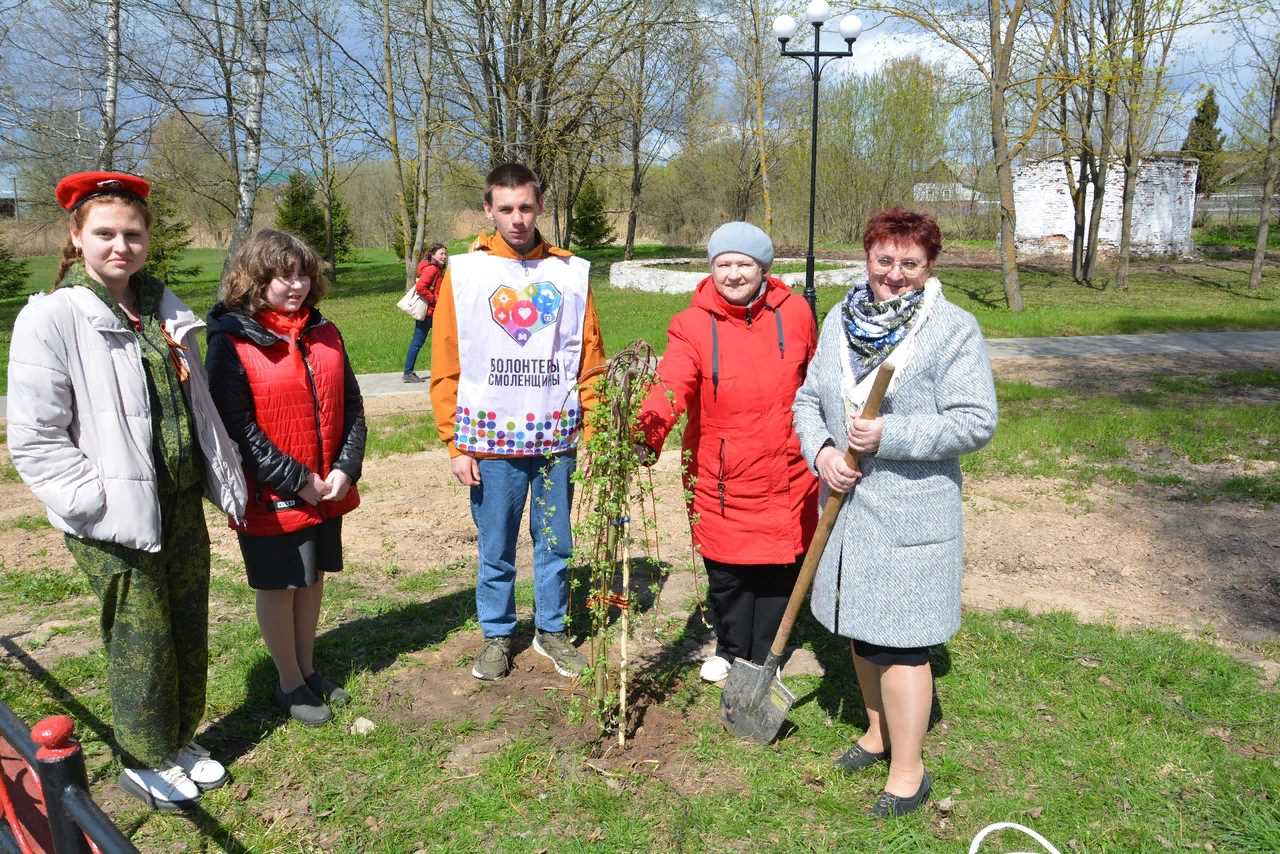 Международная ежегодная гражданско-патриотической акция #ЭтоНашаПобеда
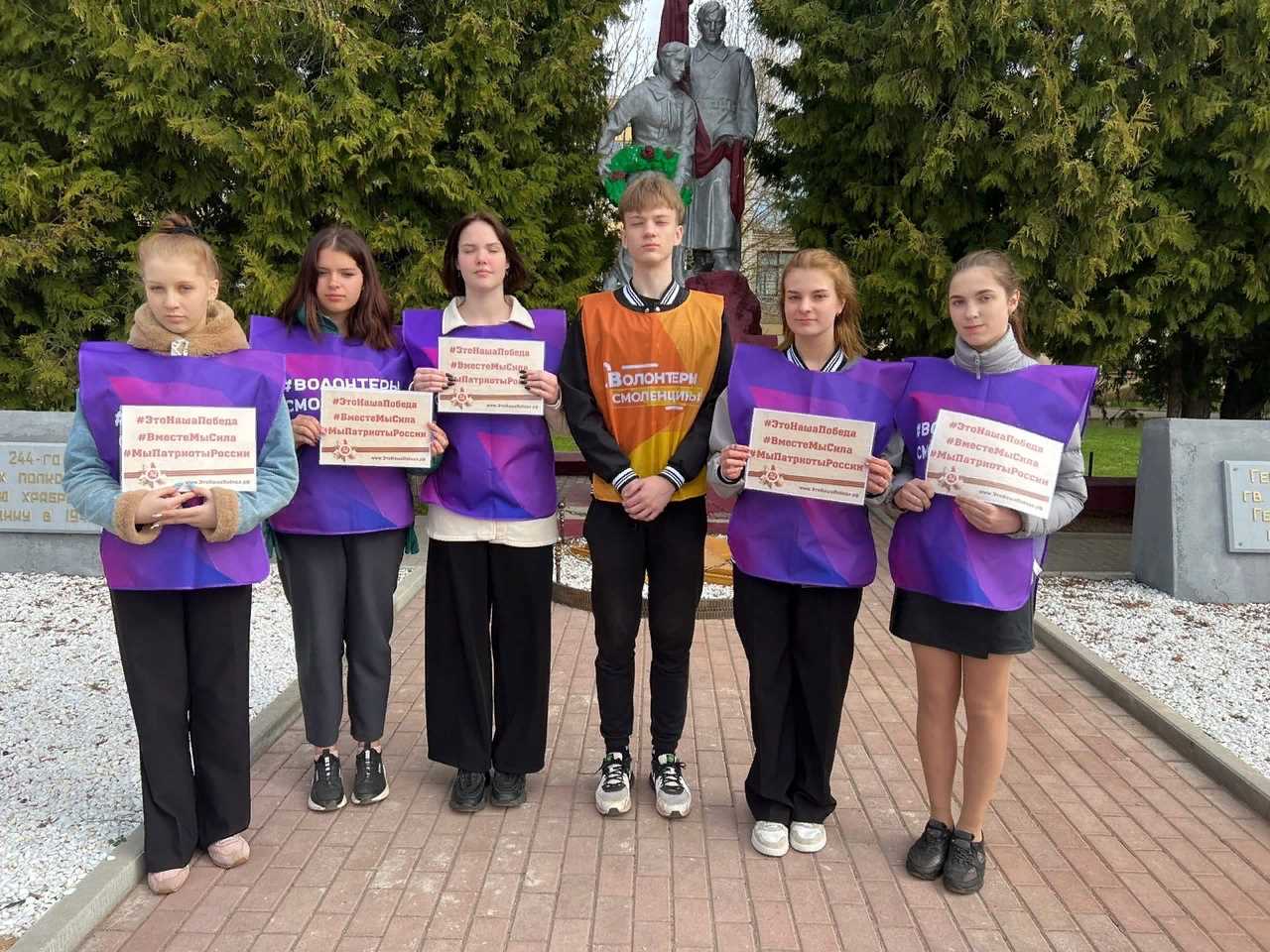 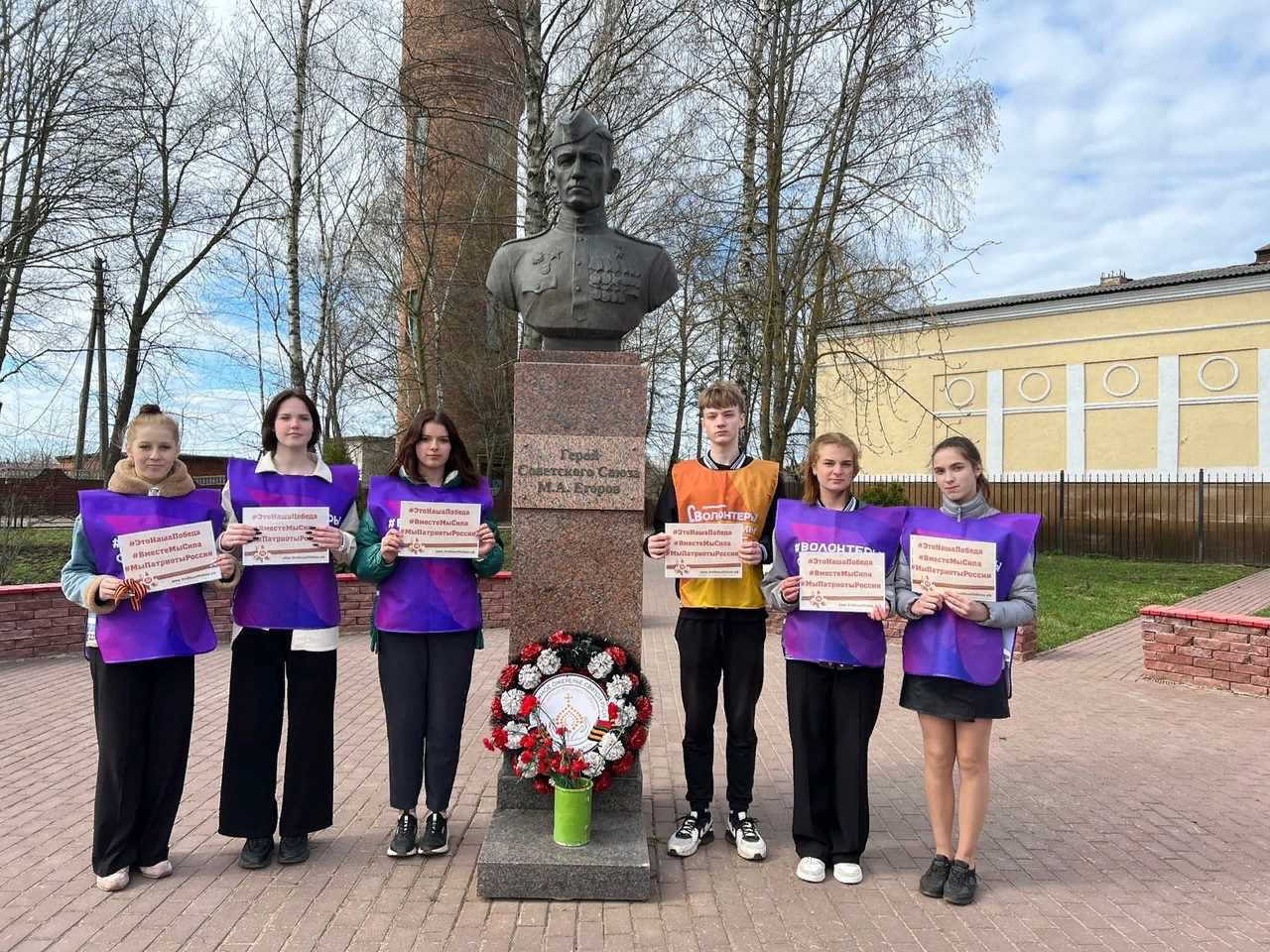 Международная акция «Георгиевская ленточка»
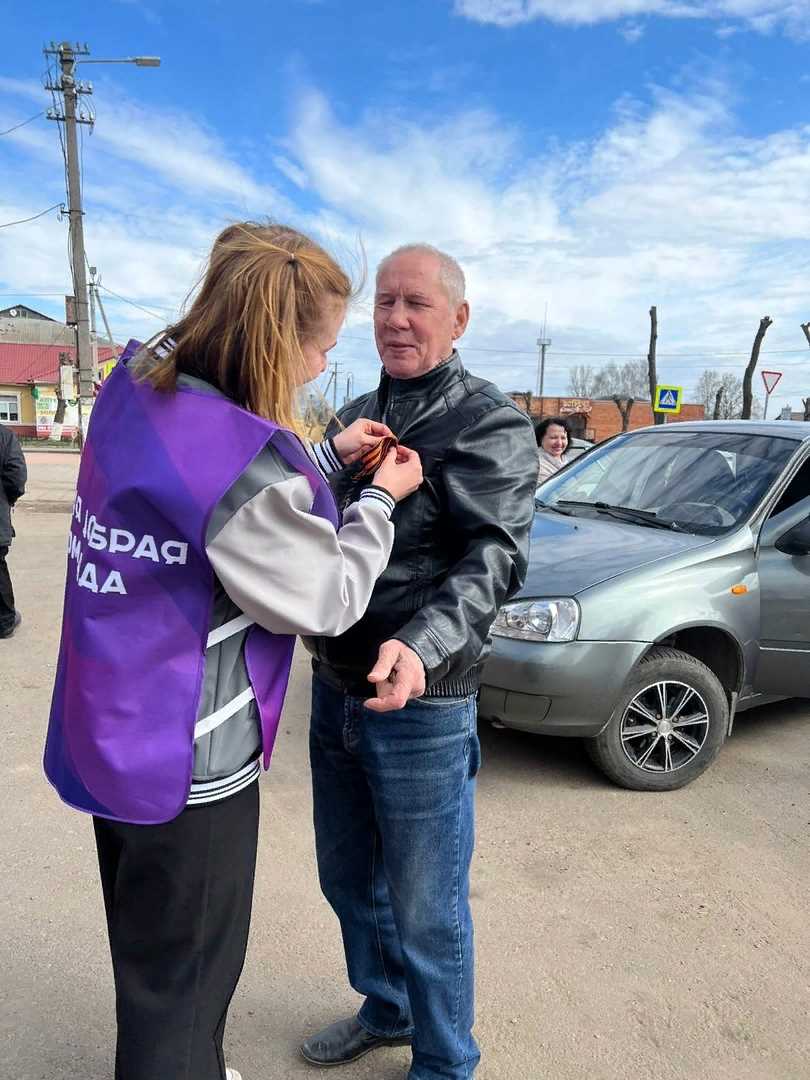 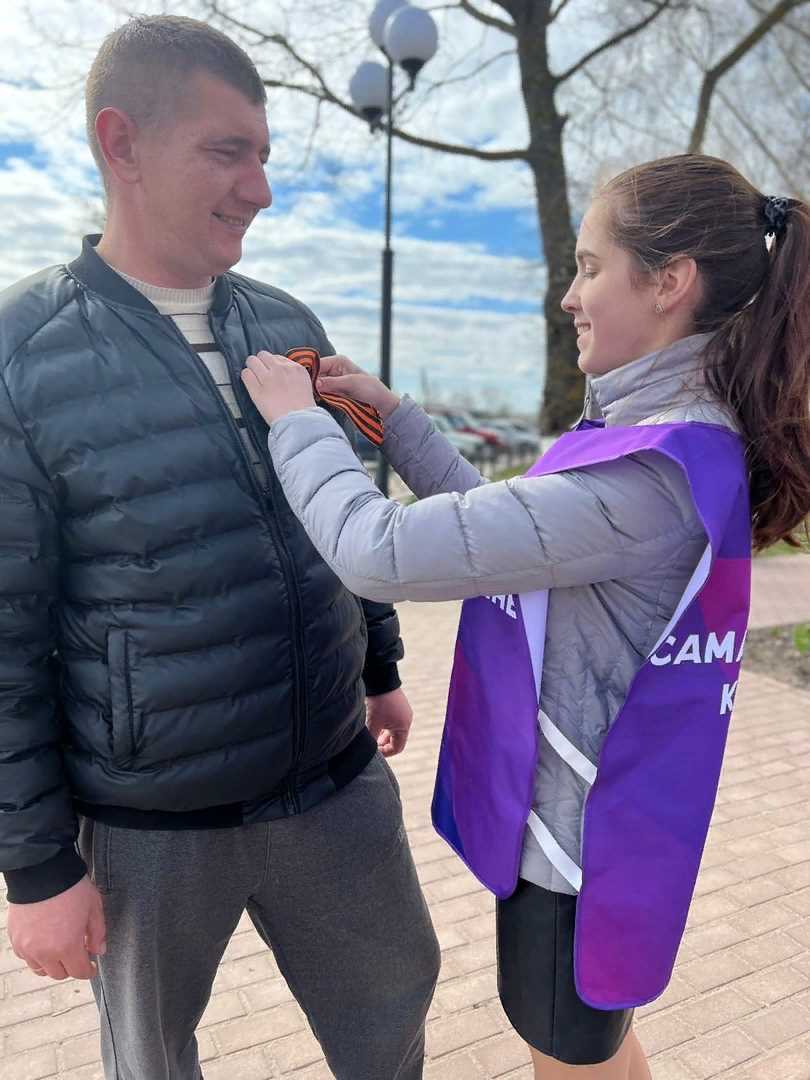 Акция #нашимZaщитникам
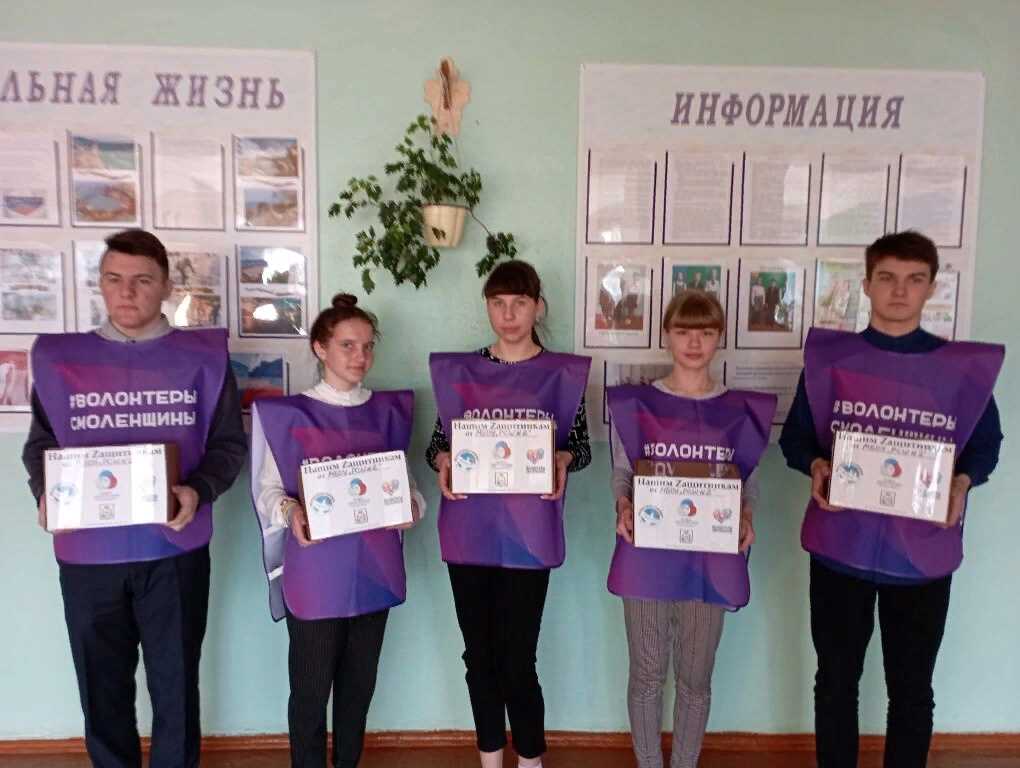 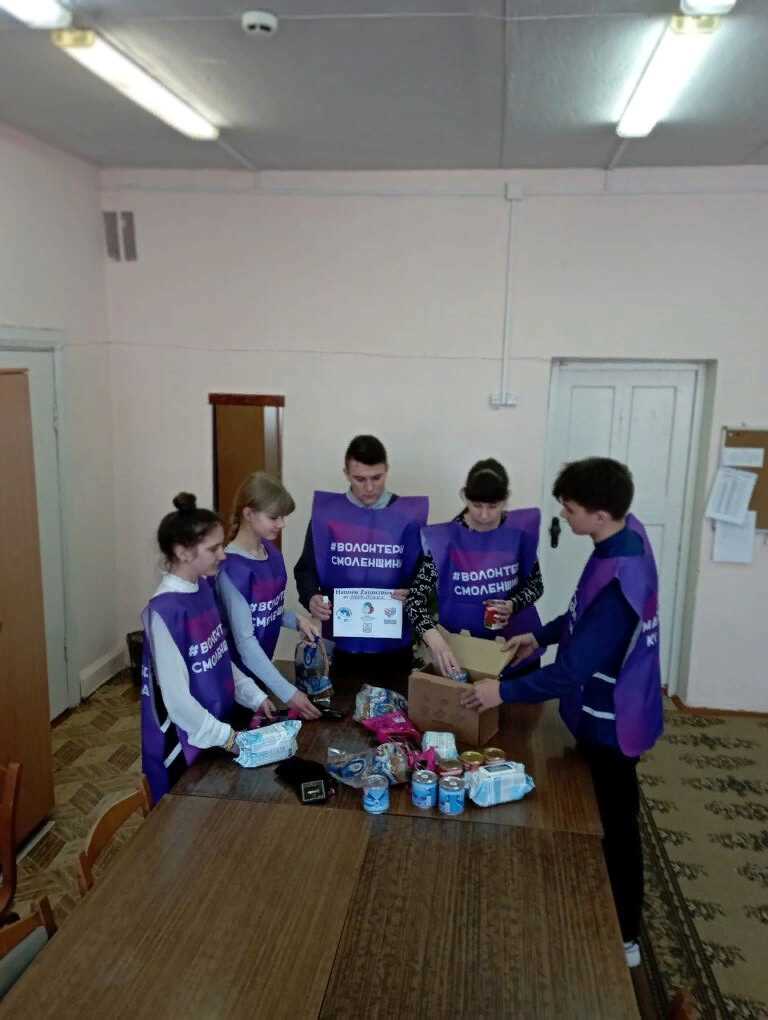 Фото-челлендж #силаVправде
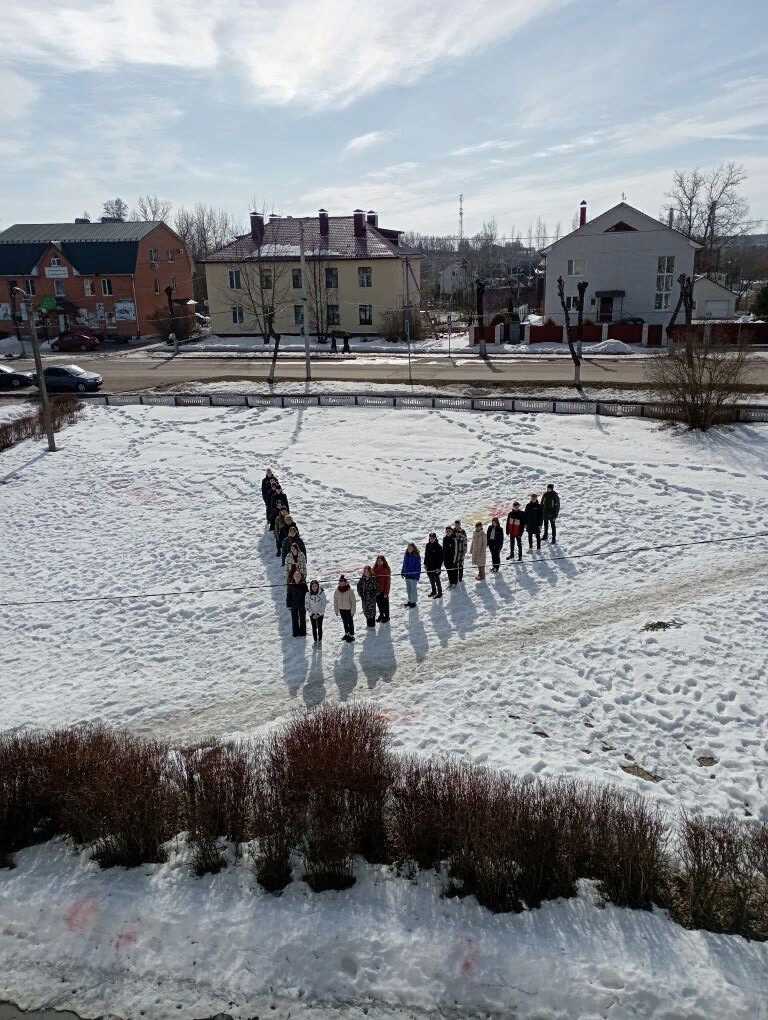 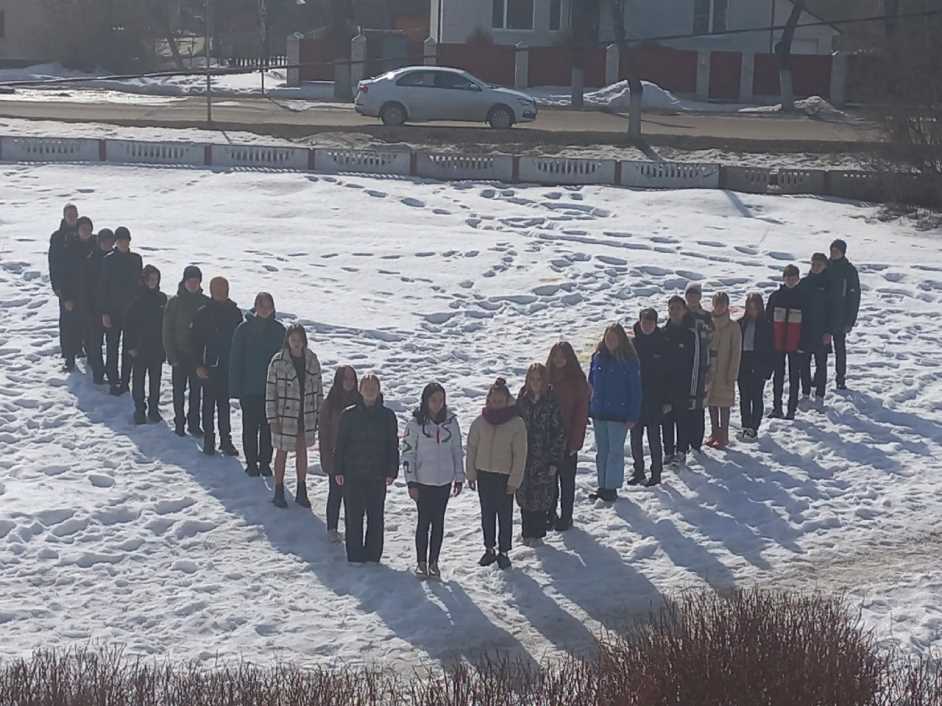 Акция "Я голосую против!"
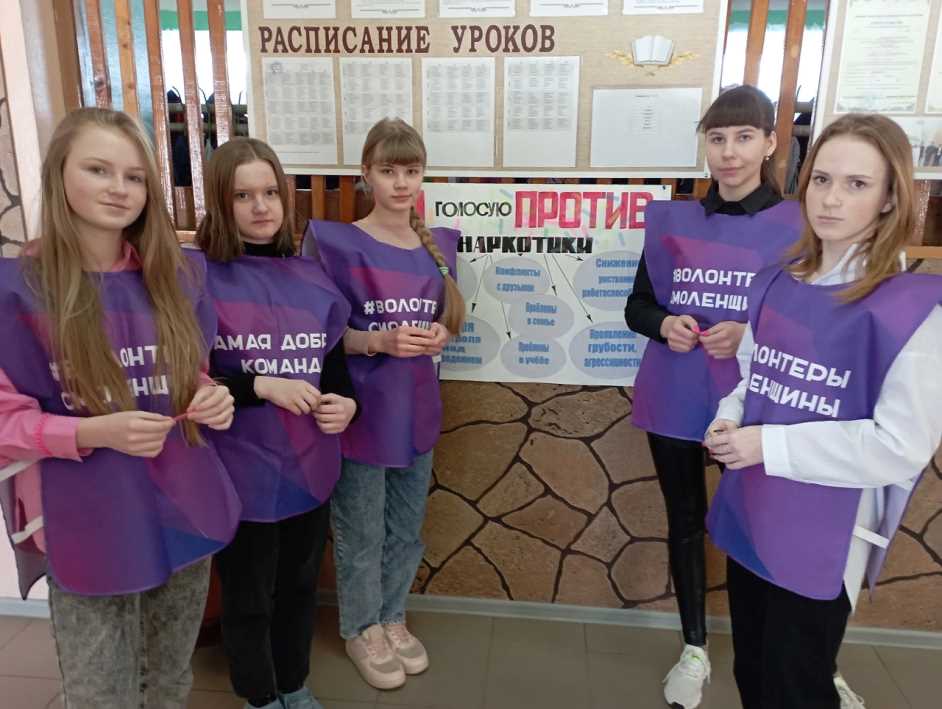 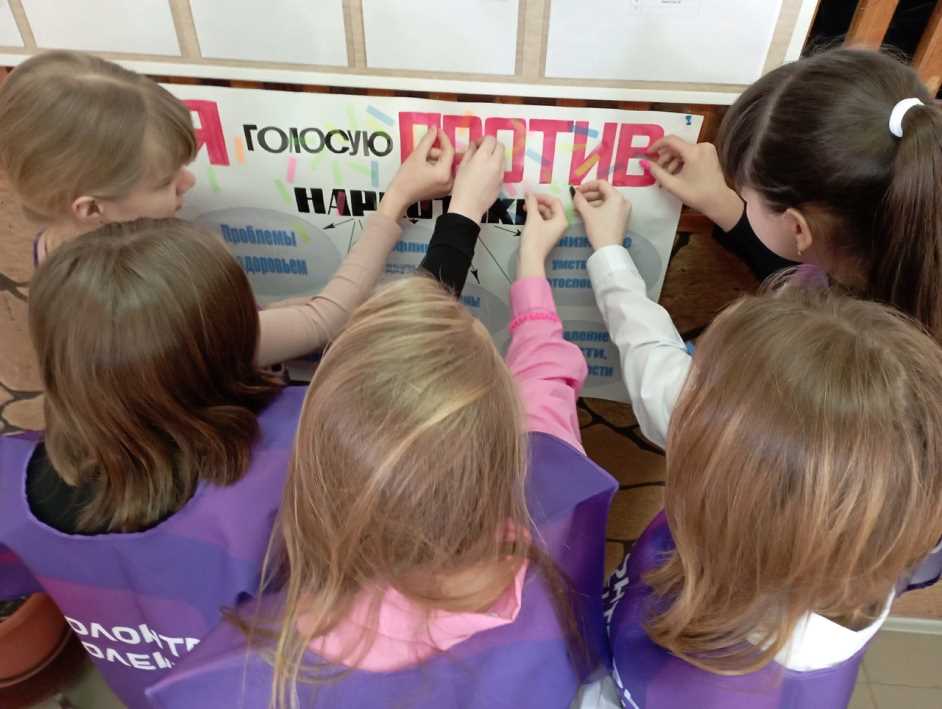 Акция «Спешите делать добро»
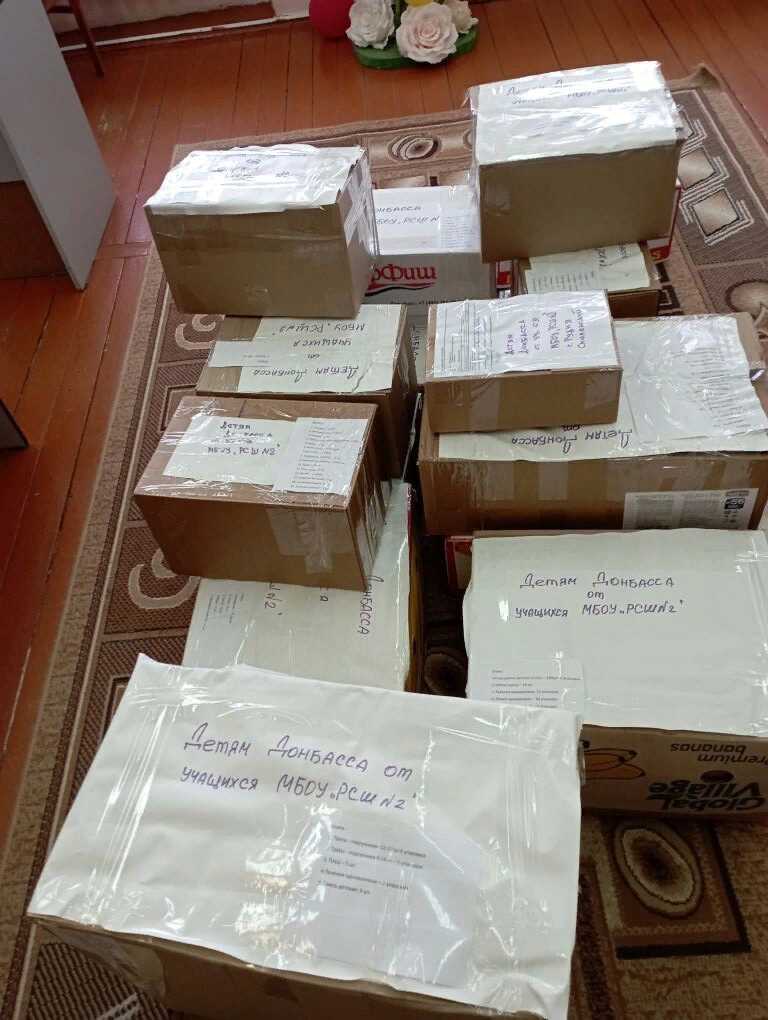 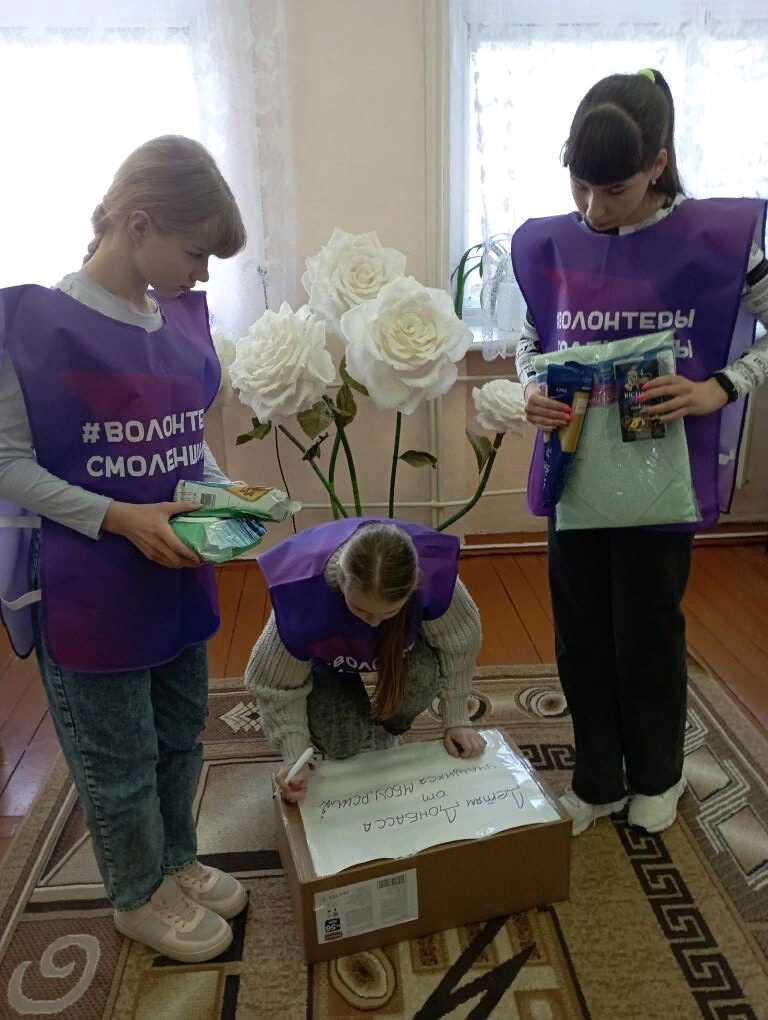 Акция «Вам, Любимые»
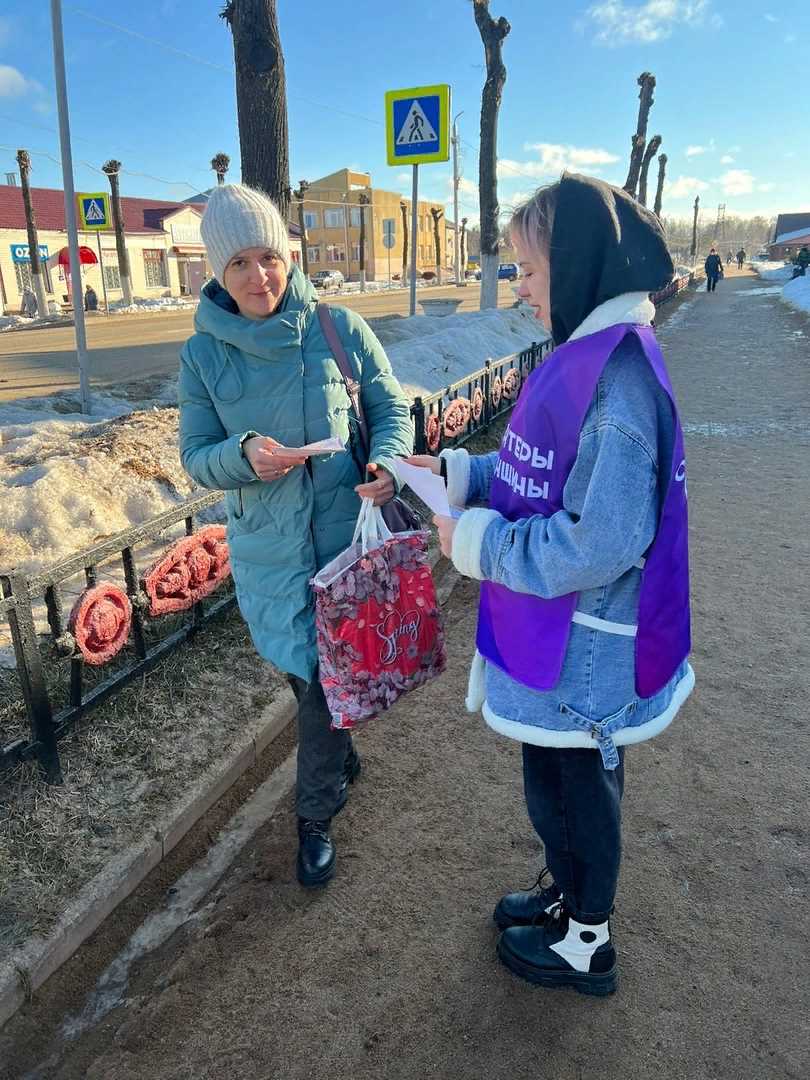 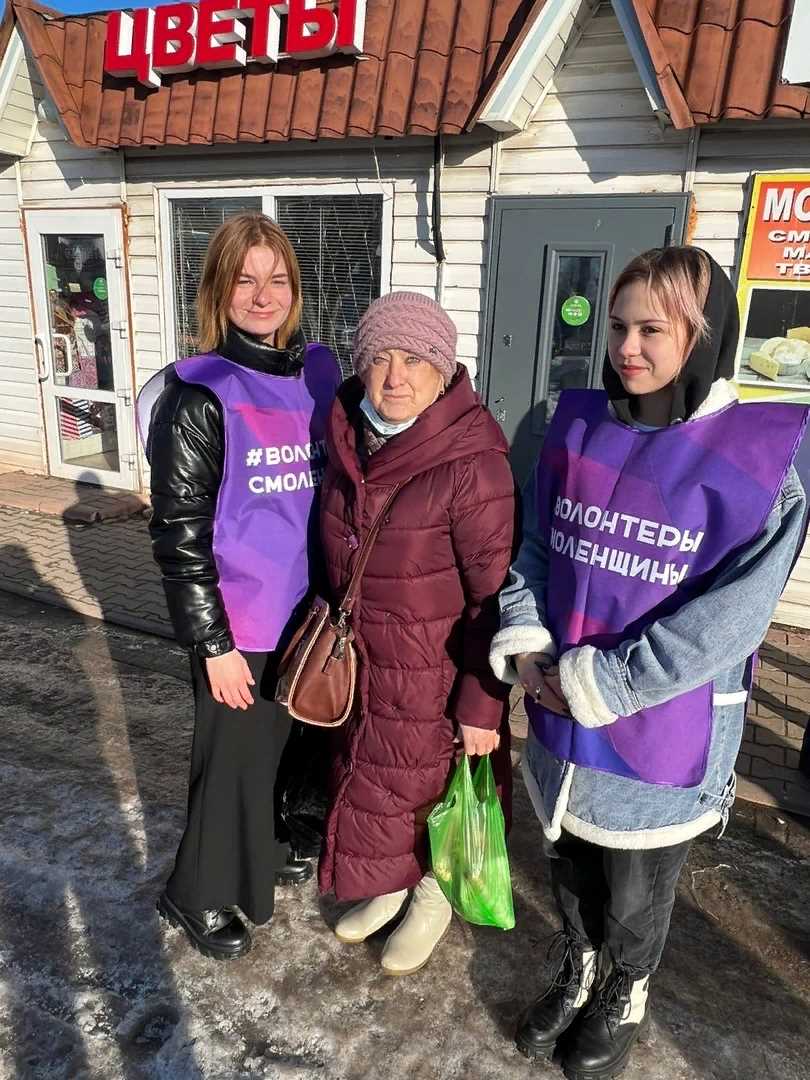 Акция «С праздником, женщины!»
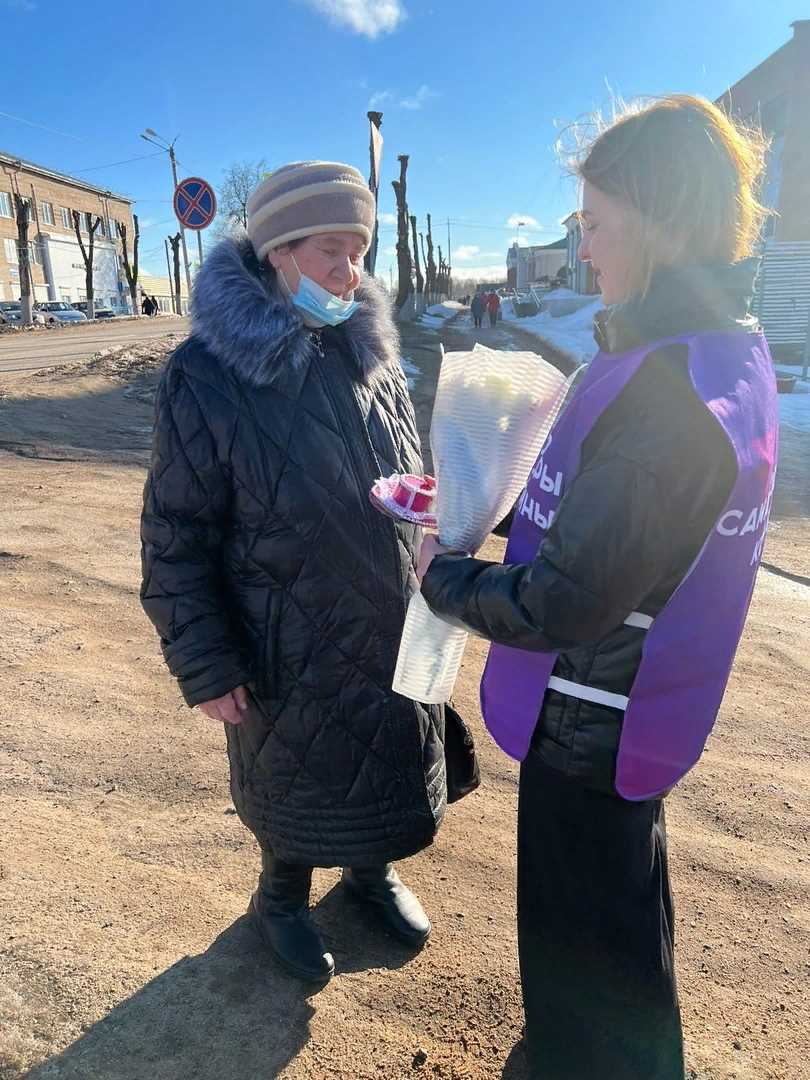 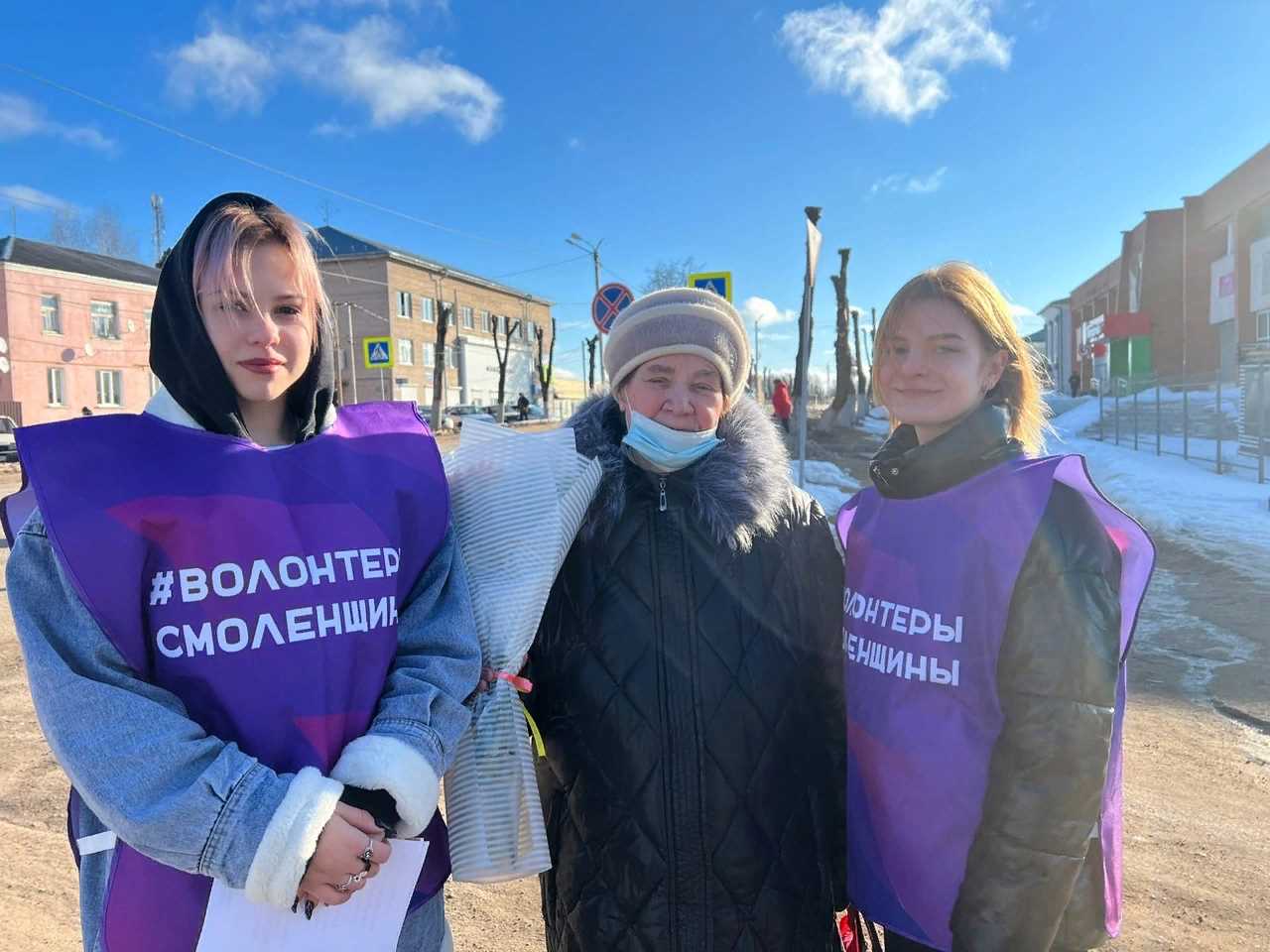 Акция "БЕЗОПАСНОСТЬ ДЕТЕЙ В ЗИМНИЙ ПЕРИОД"
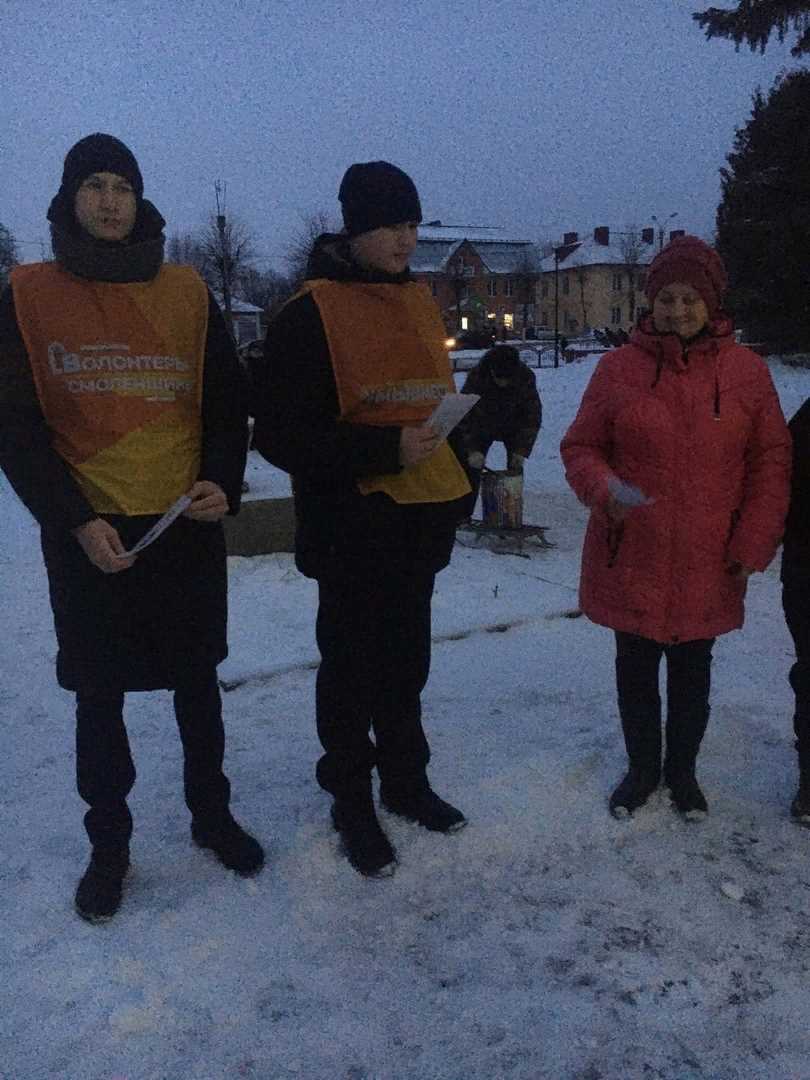 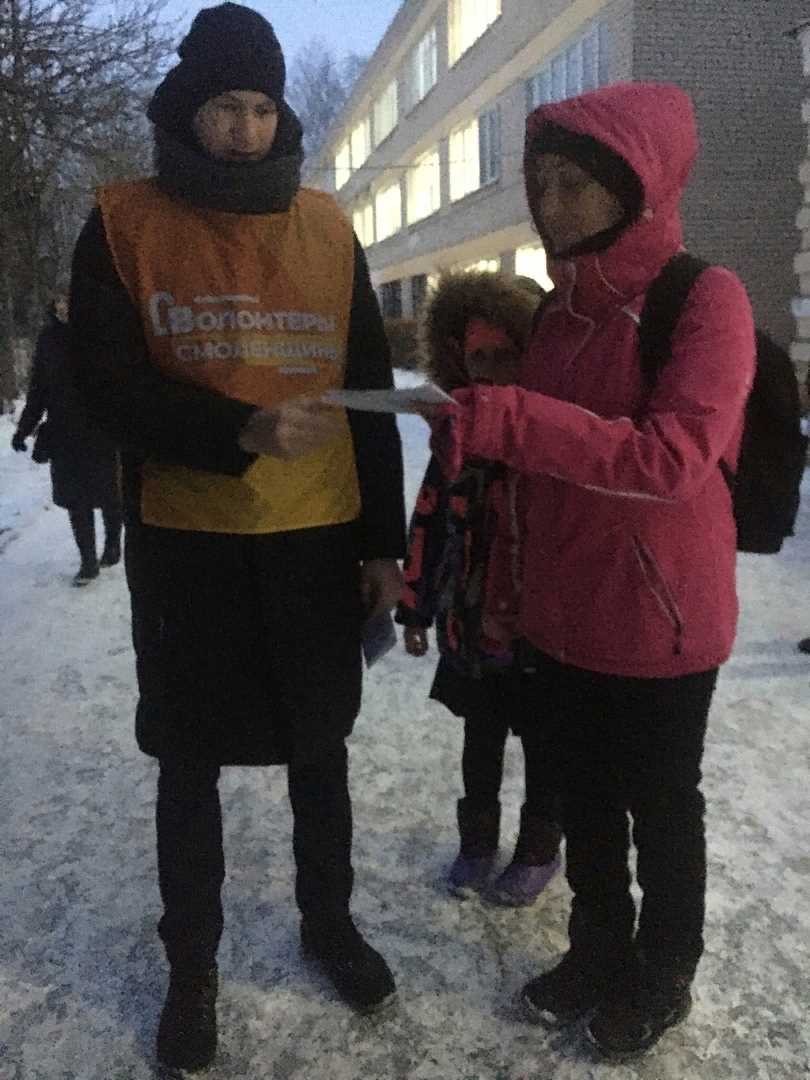 Акция "СТОПВИЧ/СПИД" и "Красная ленточка"
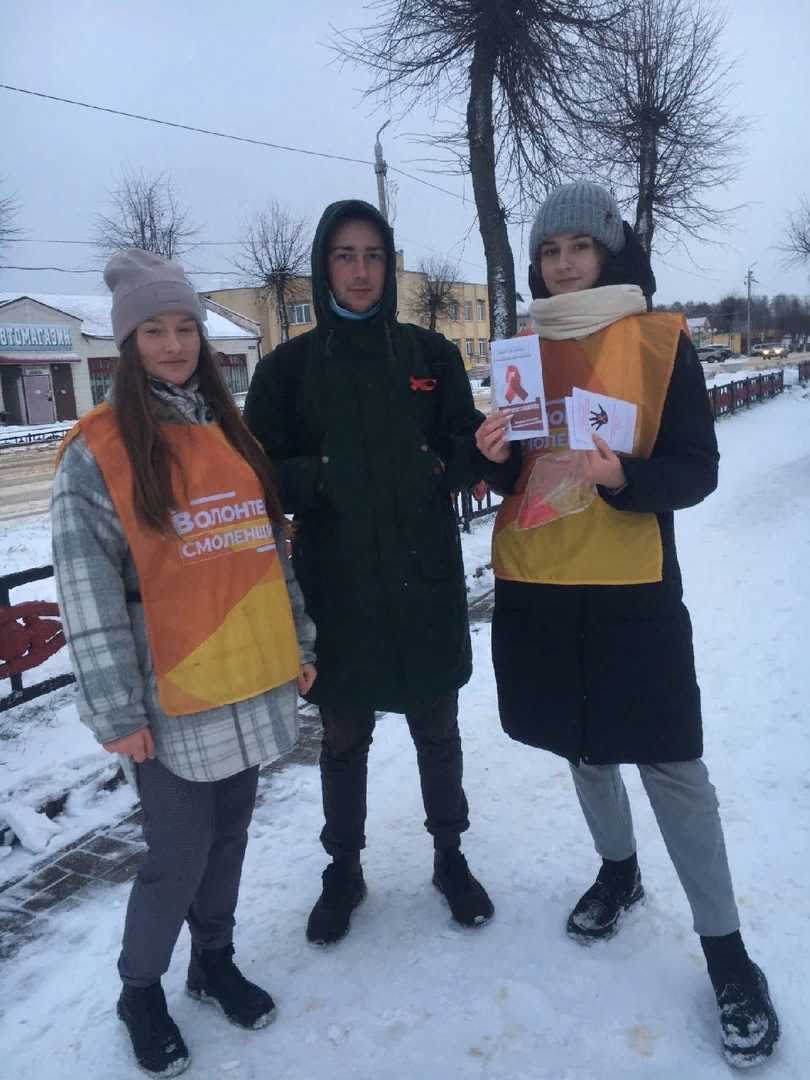 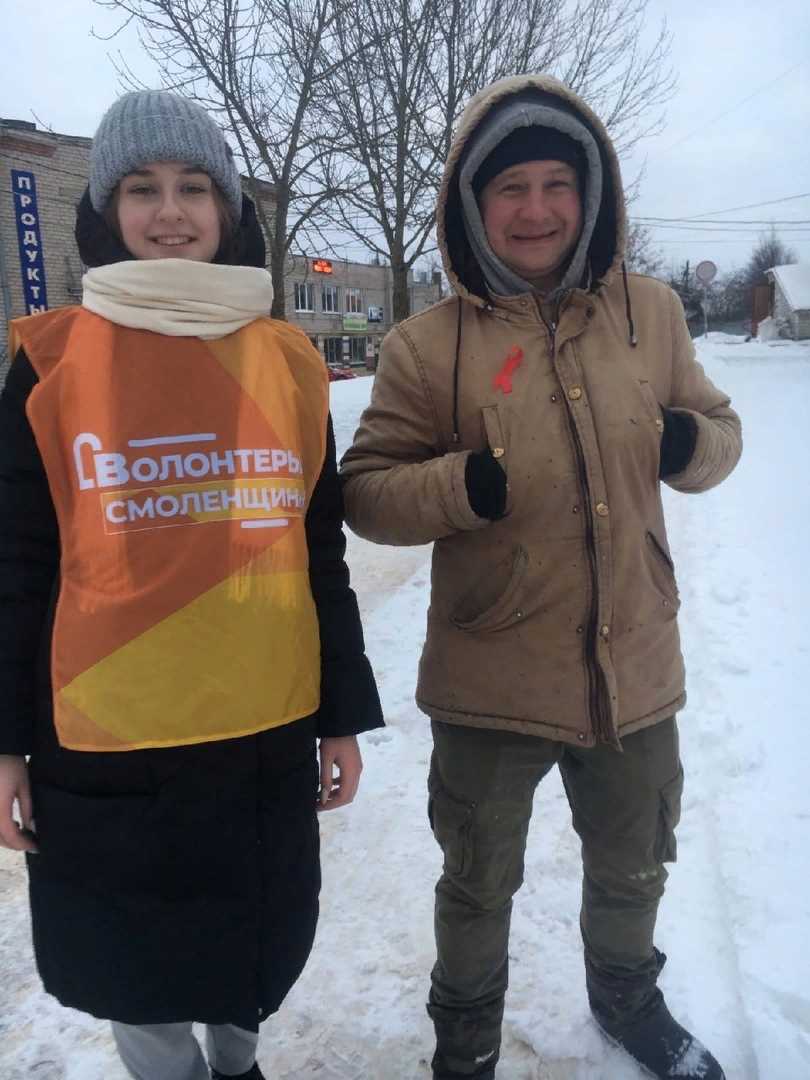 Акция «Единый день благоустройства воинских захоронений»
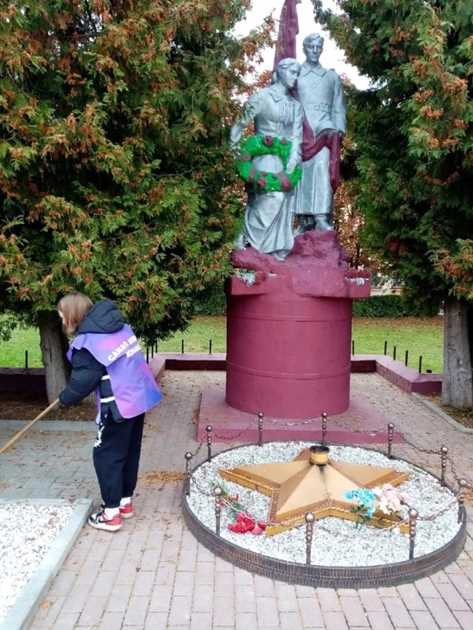 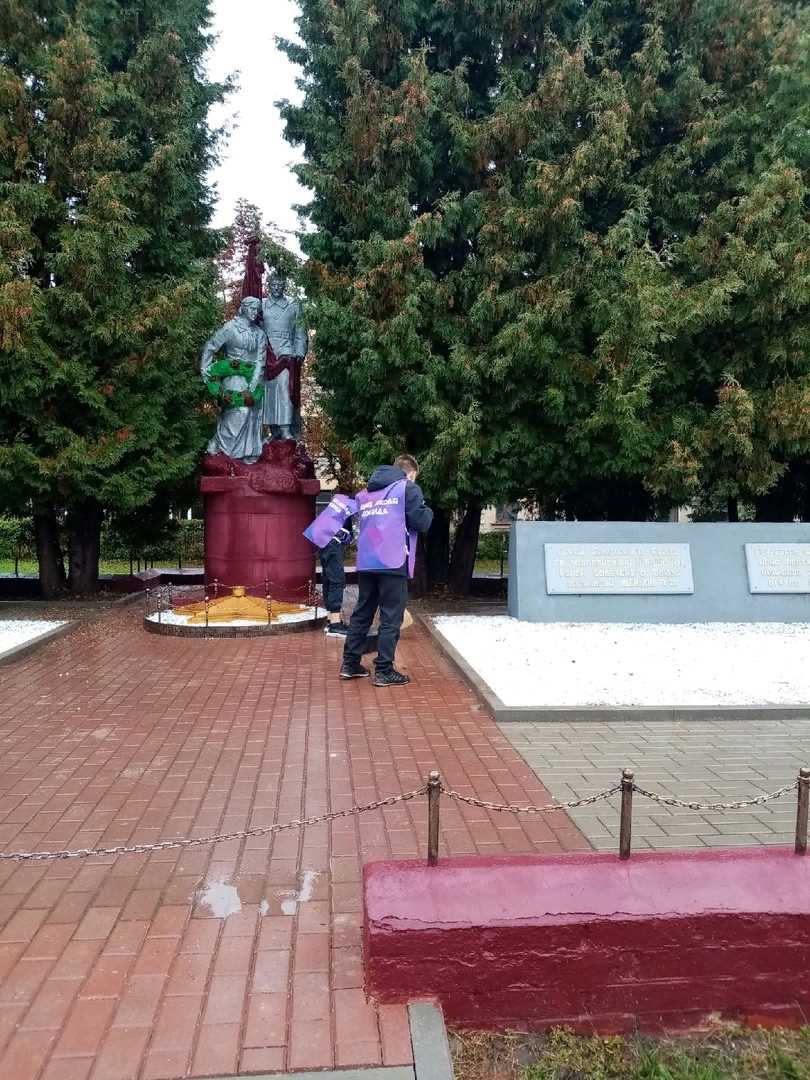 Всероссийская акция «Георгиевская ленточка»
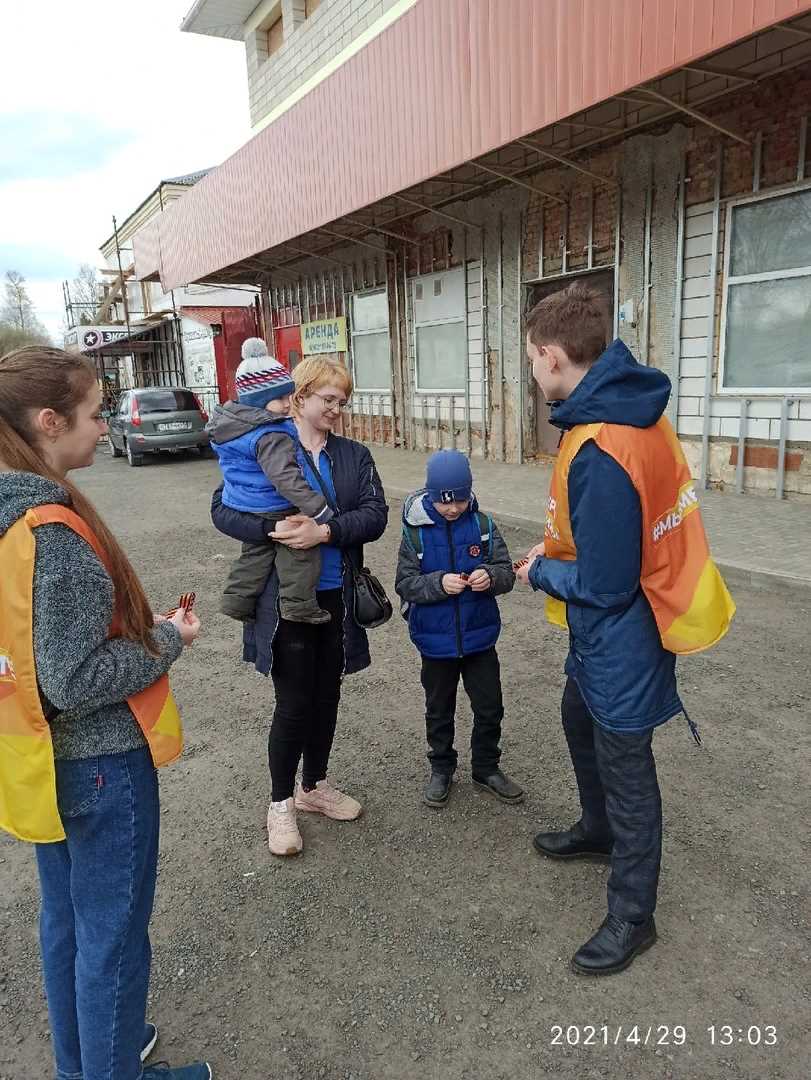 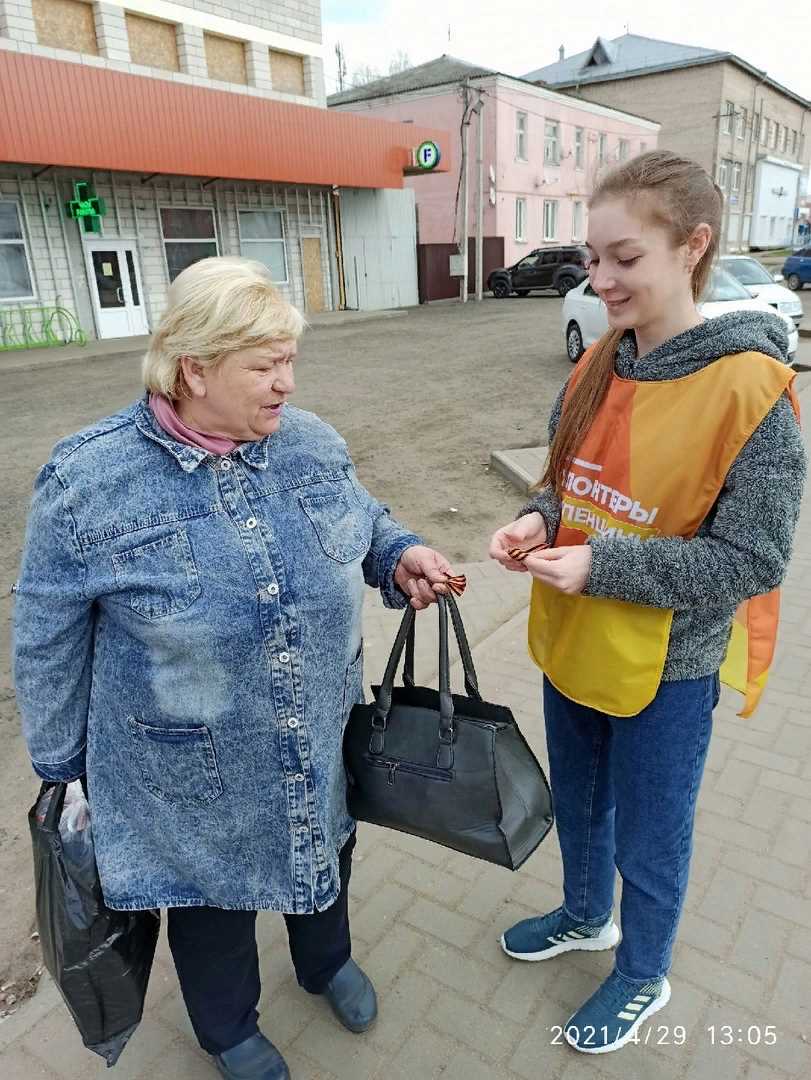 Акция "Мое здоровье в моих руках"
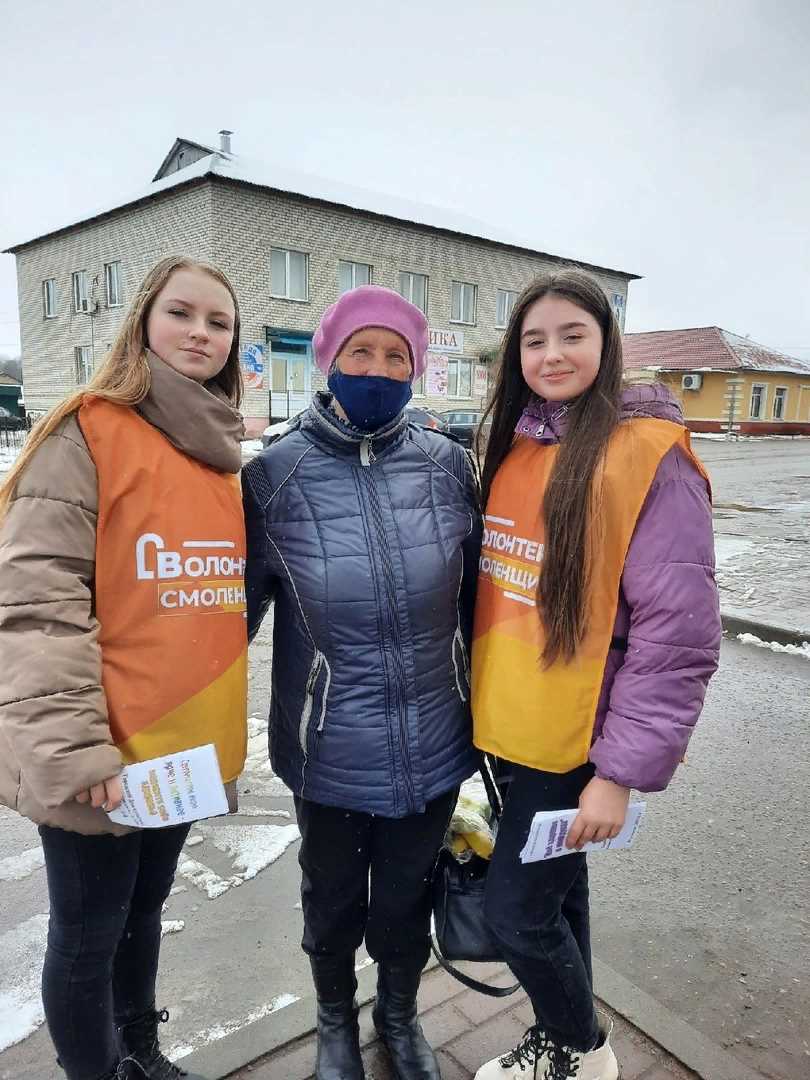 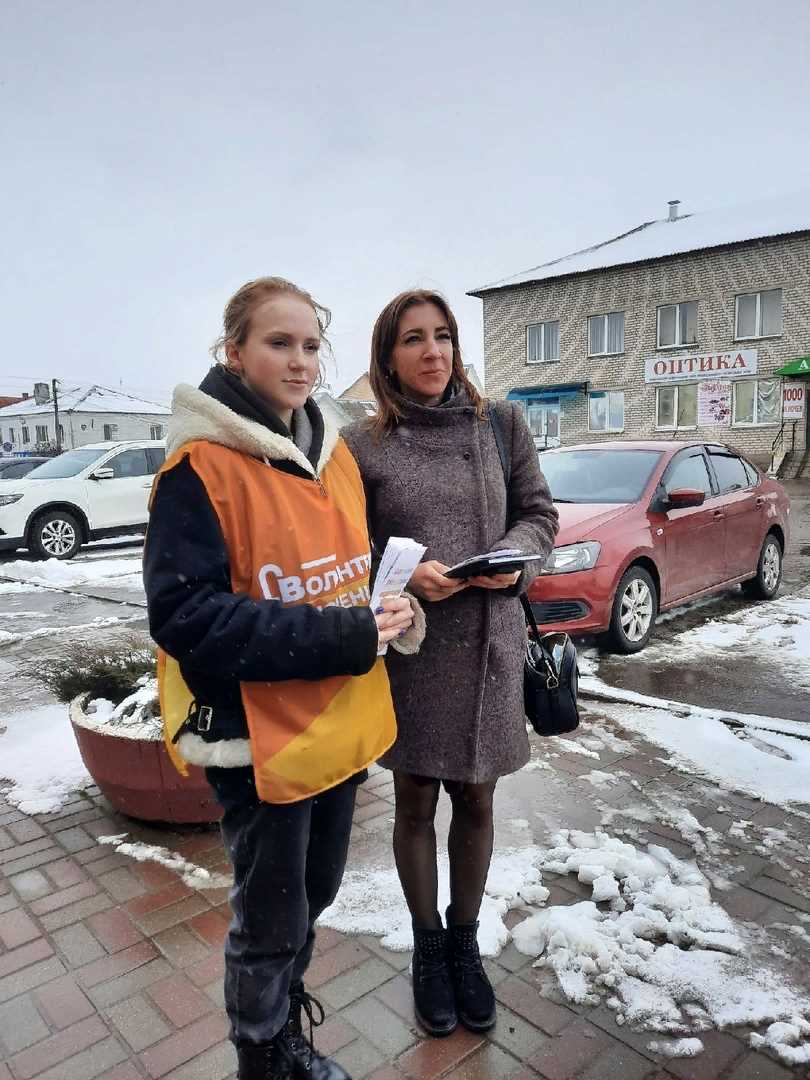 Акция " Меняем конфеты на сигареты"
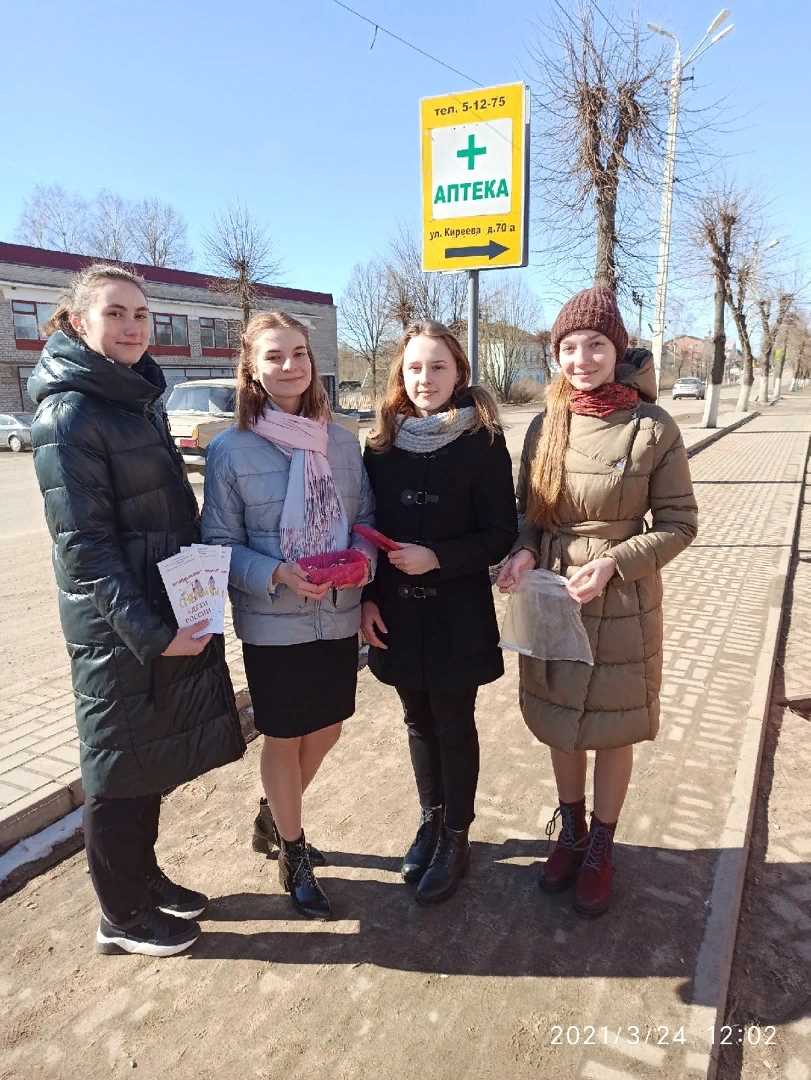 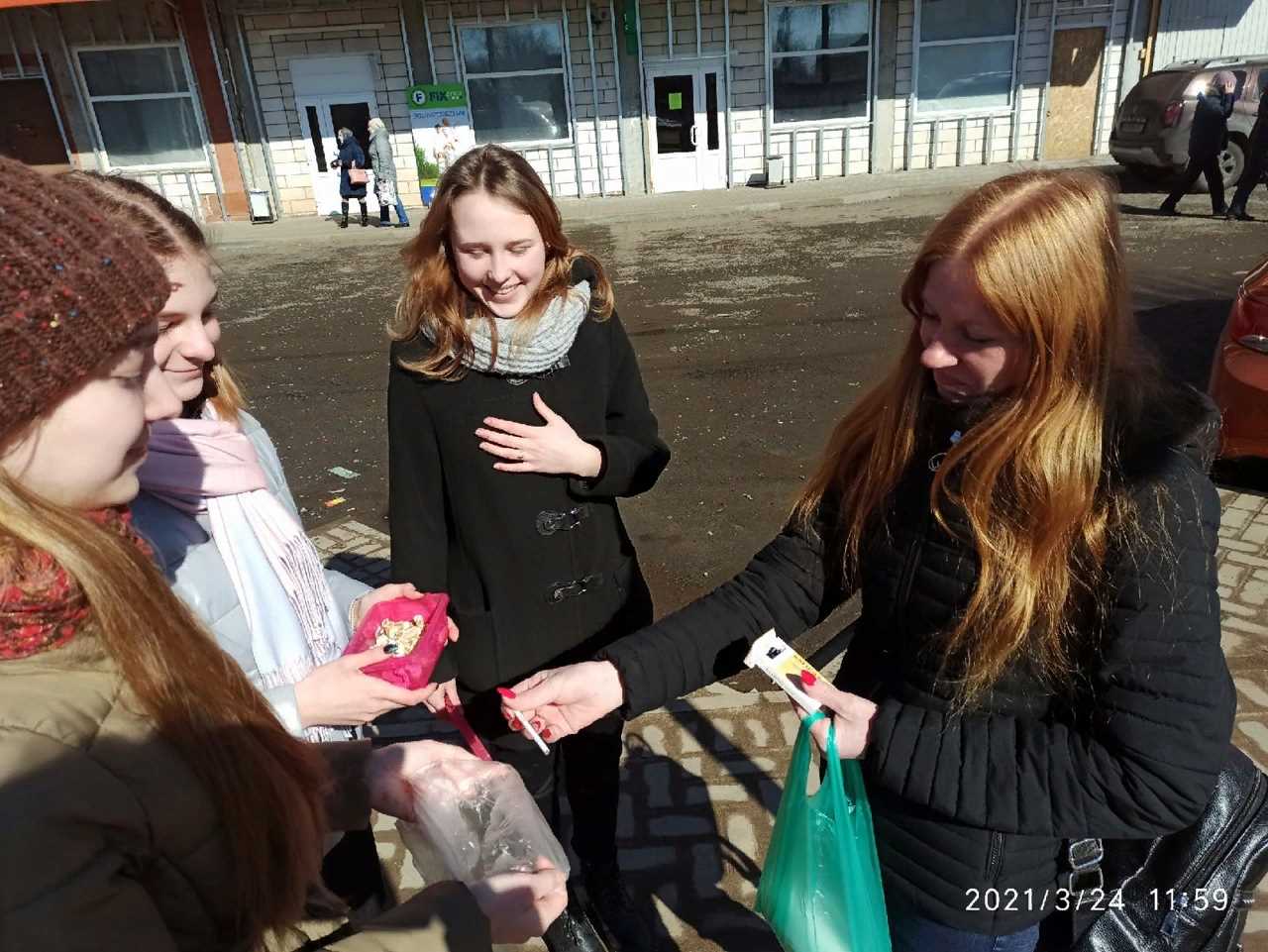 Акция по пожарной безопасности. «Оградим себя от пожара»
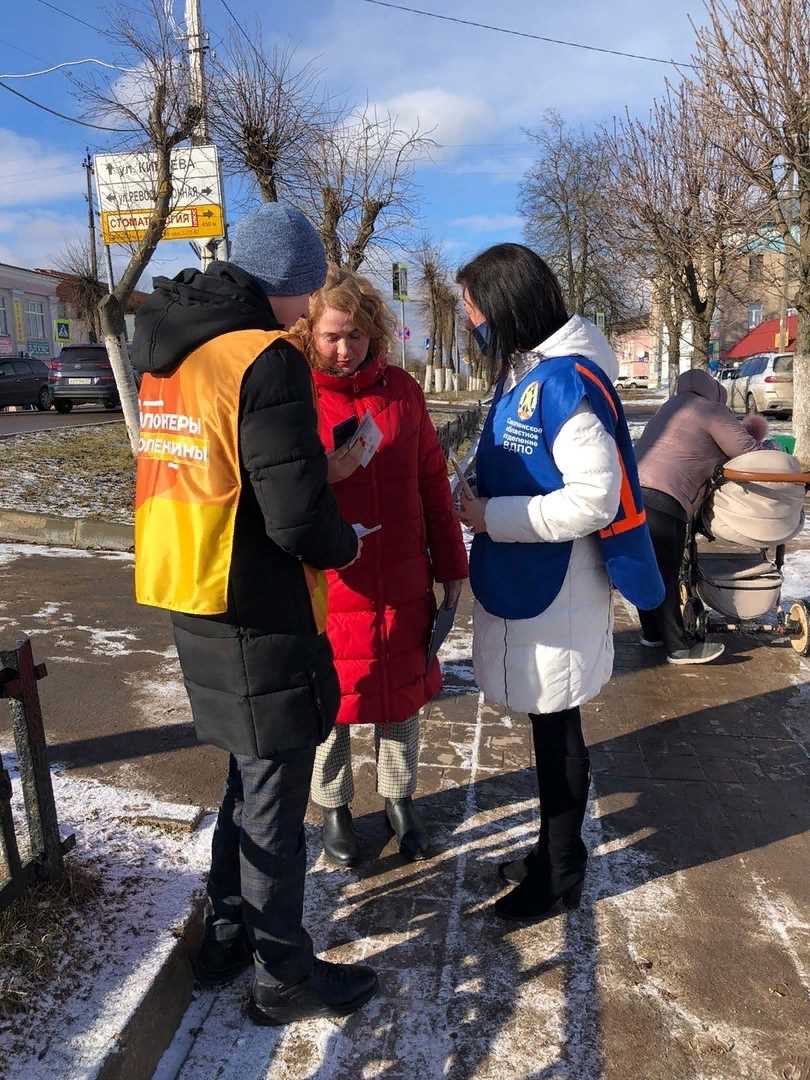 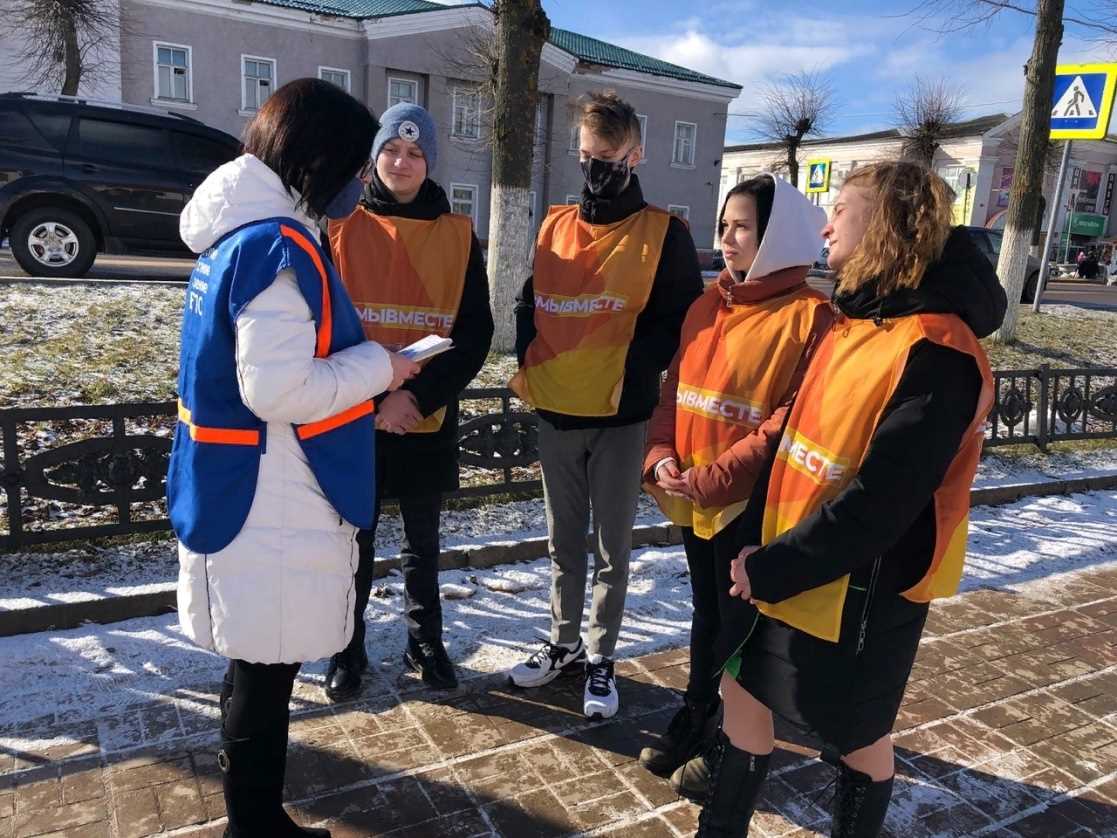 Акция "Вам, любимые!"
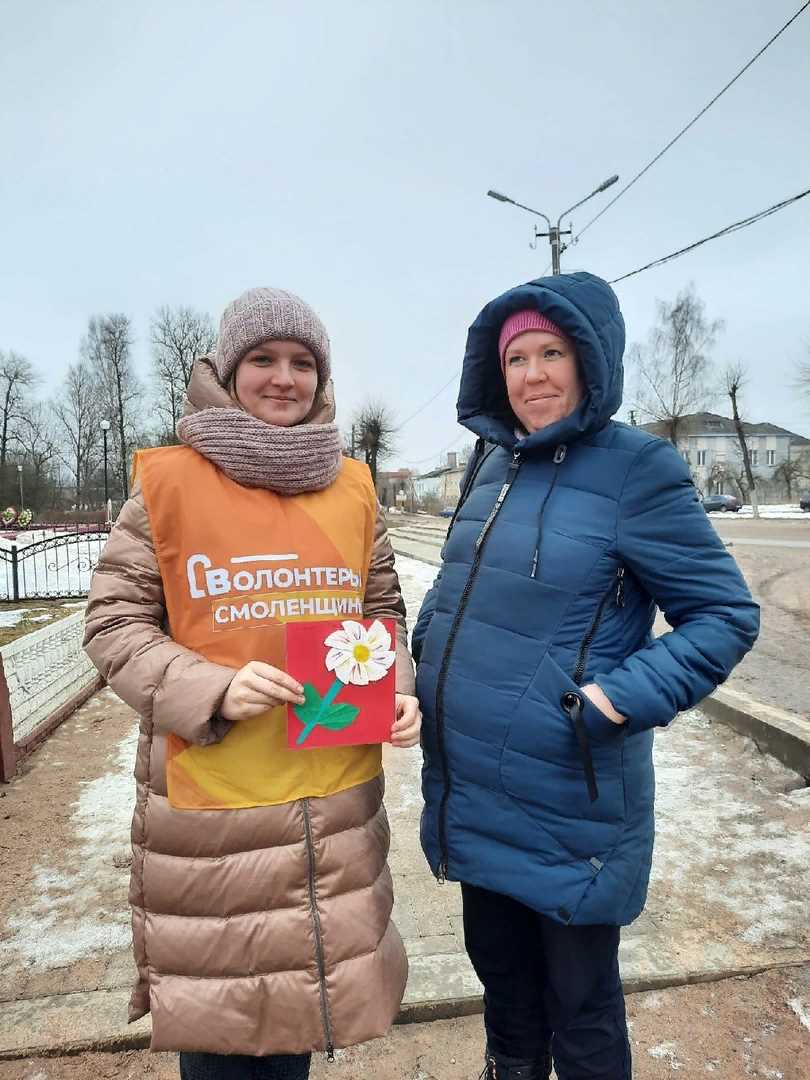 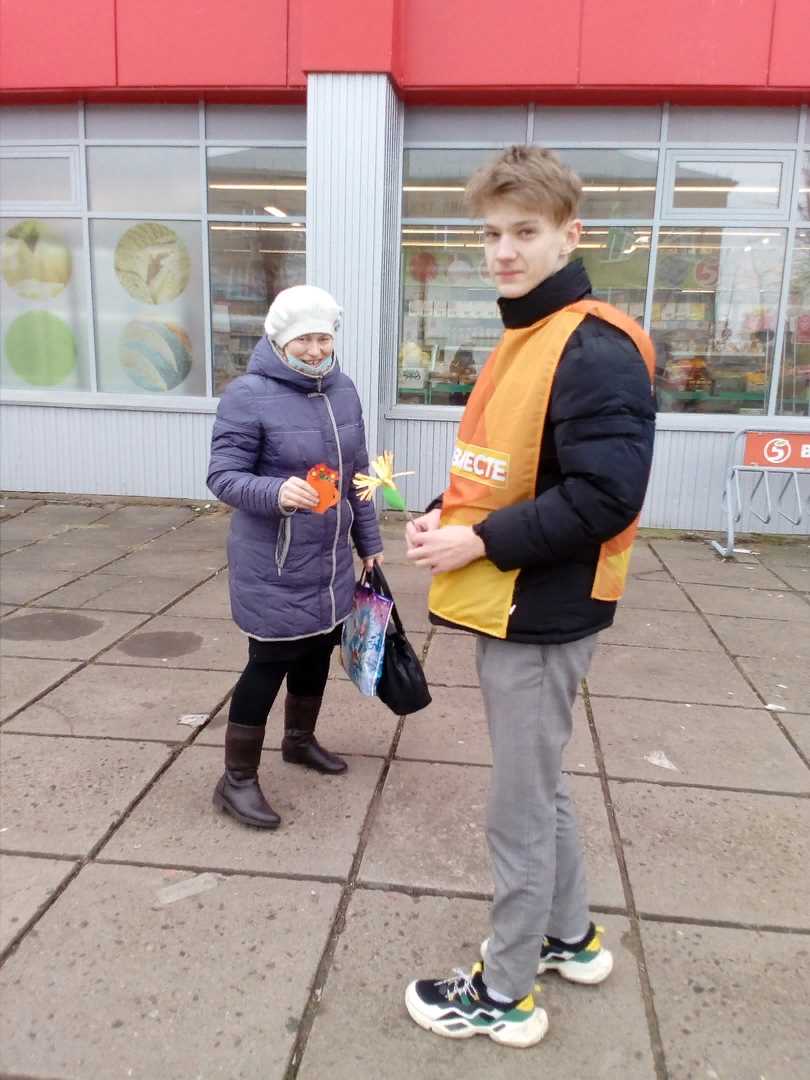 Акция "Мы вместе"
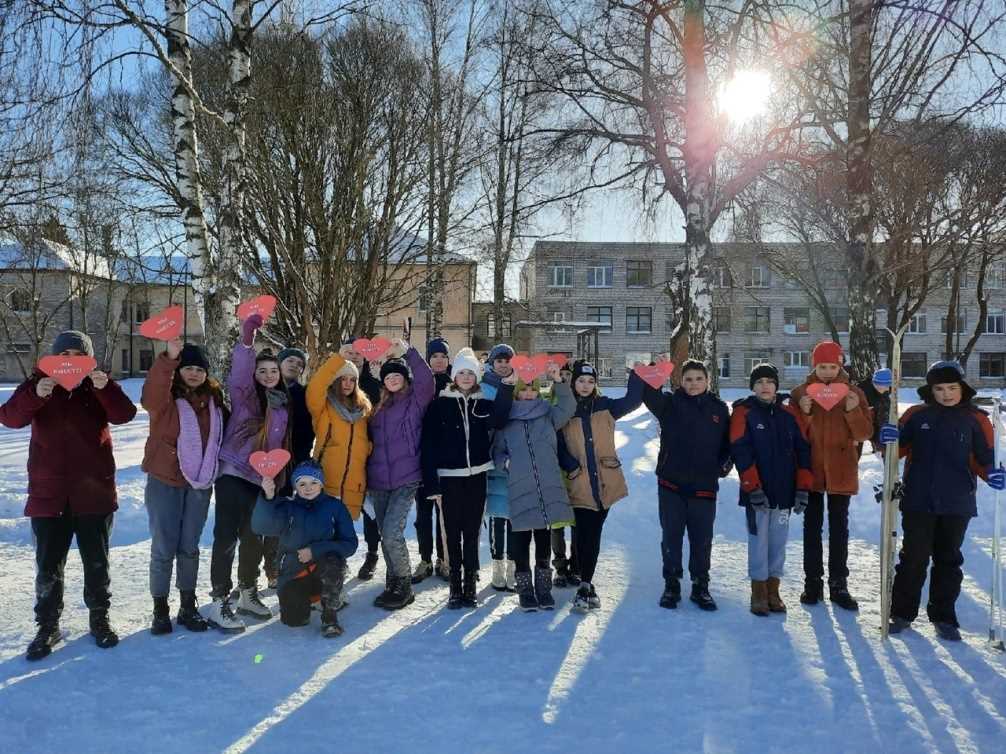 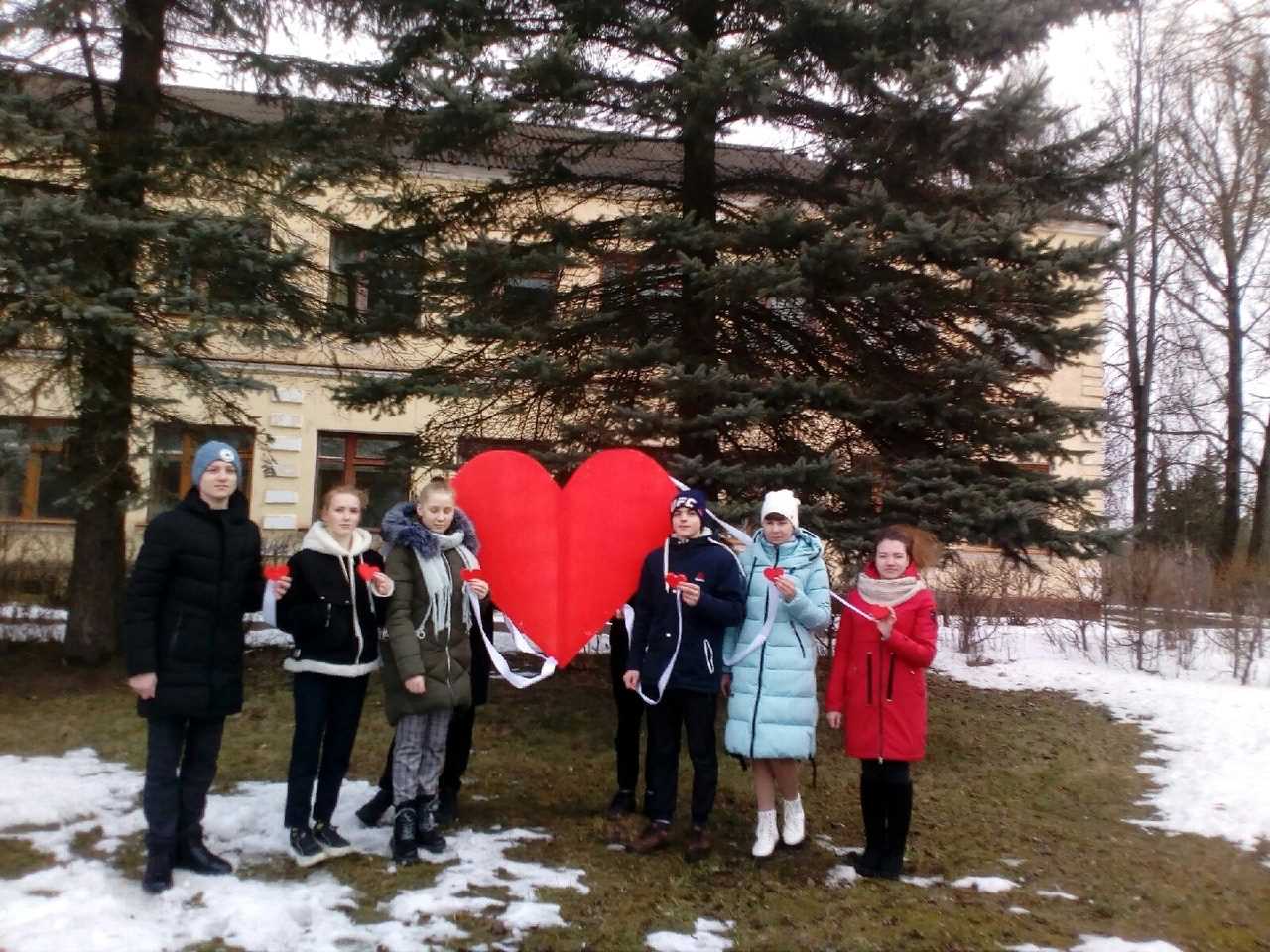 Общероссийская акция взаимопомощи #МыВместе
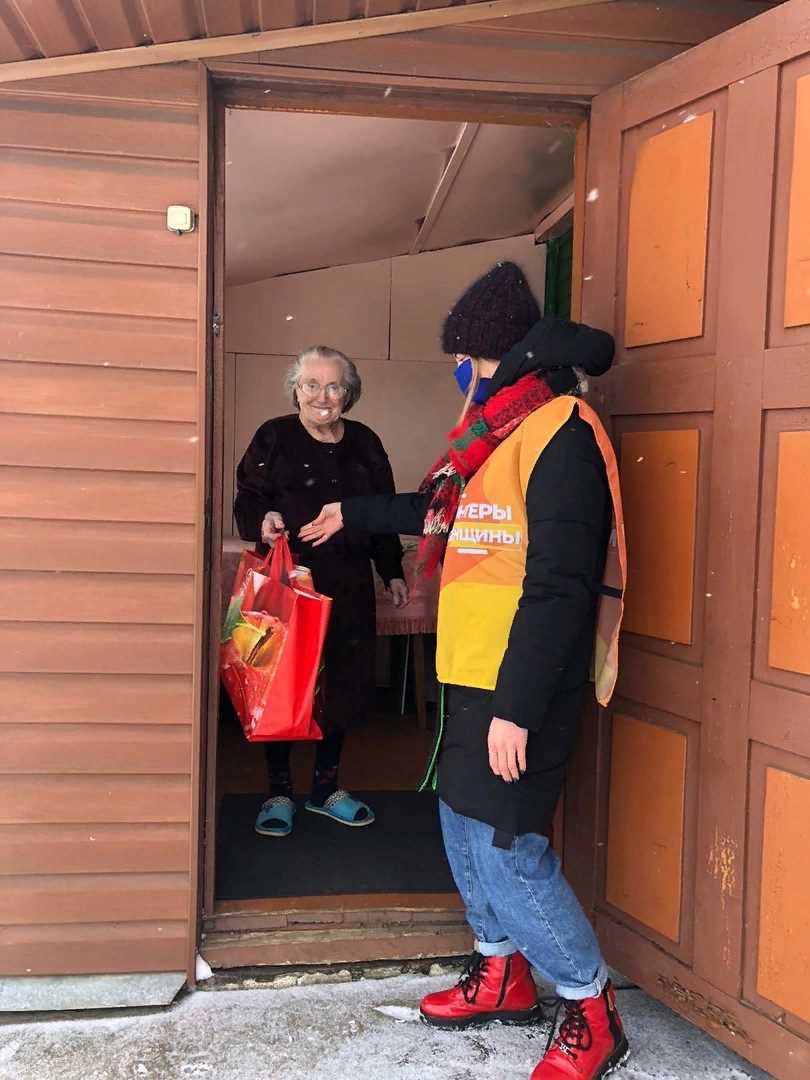 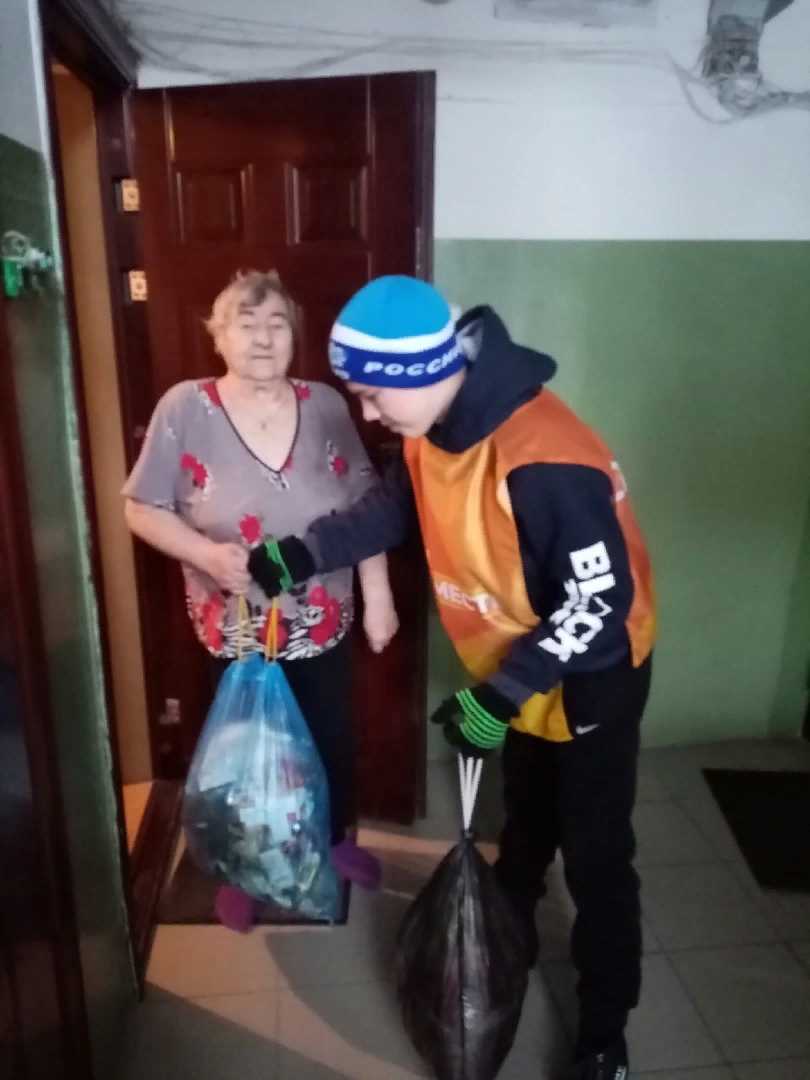 #день_неизвестного_солдата
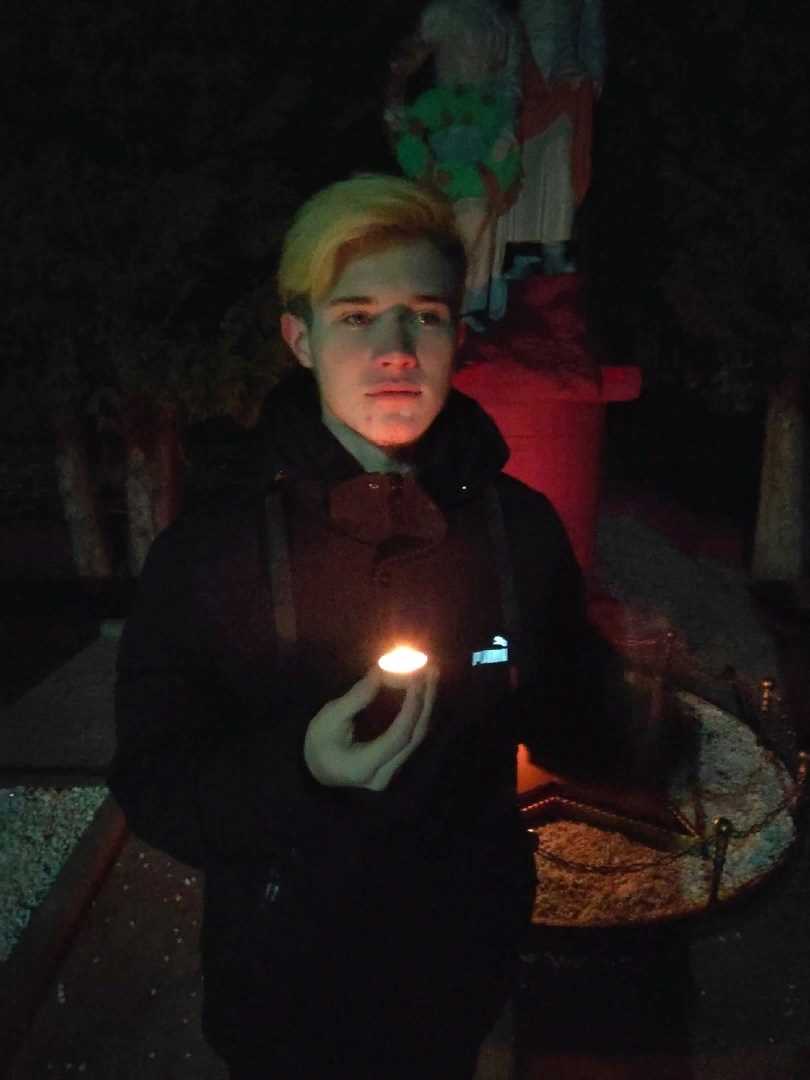 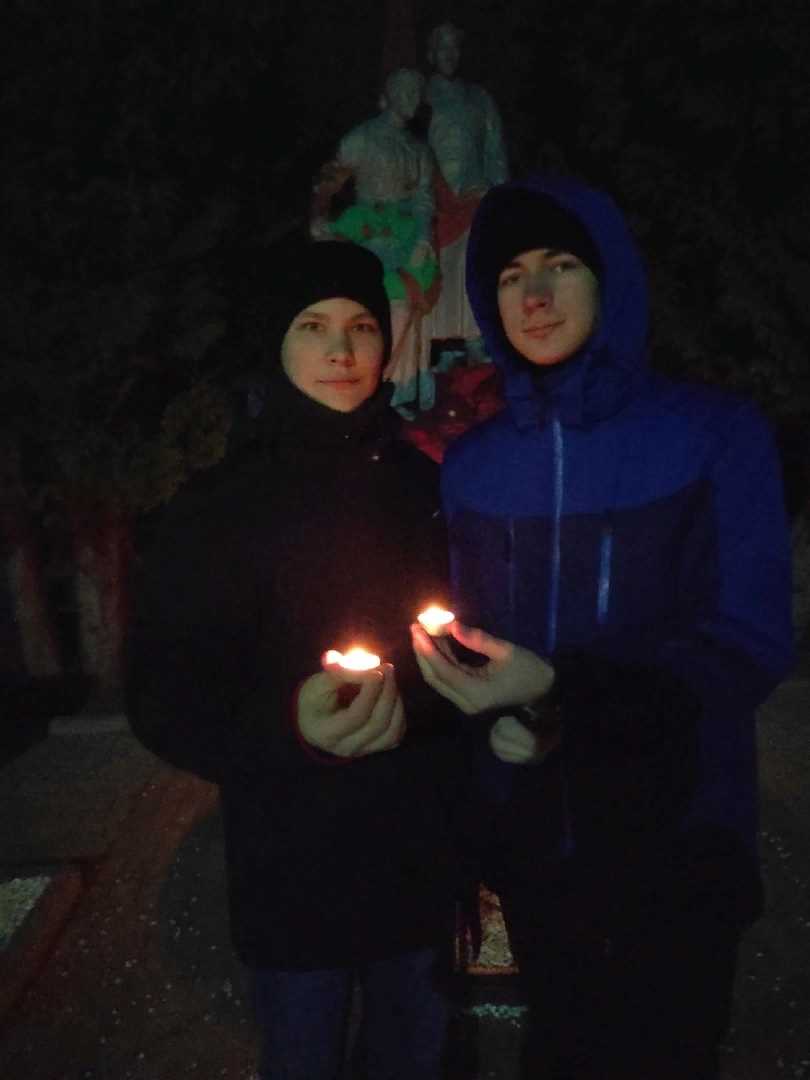